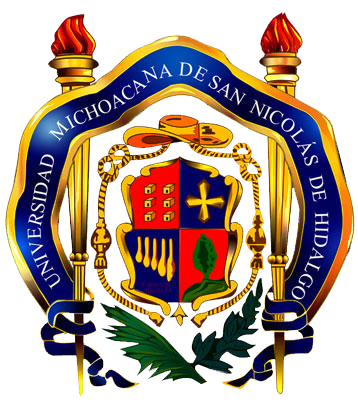 Mass of Excited Mesons
Gustavo Paredes Torres
Dra. Laura Xiomara Gutiérrez Guerrero ​
Dr. Adnan Bashir
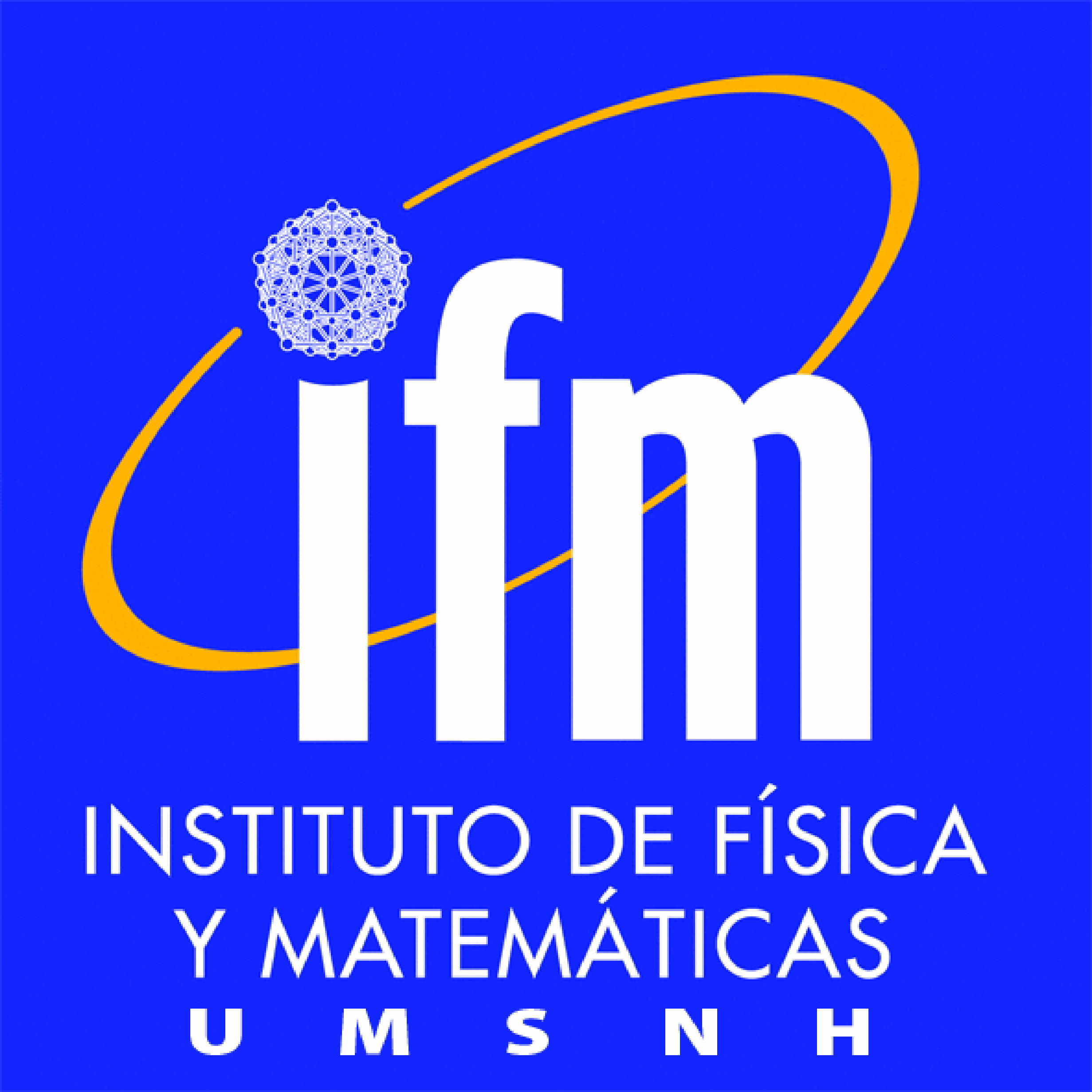 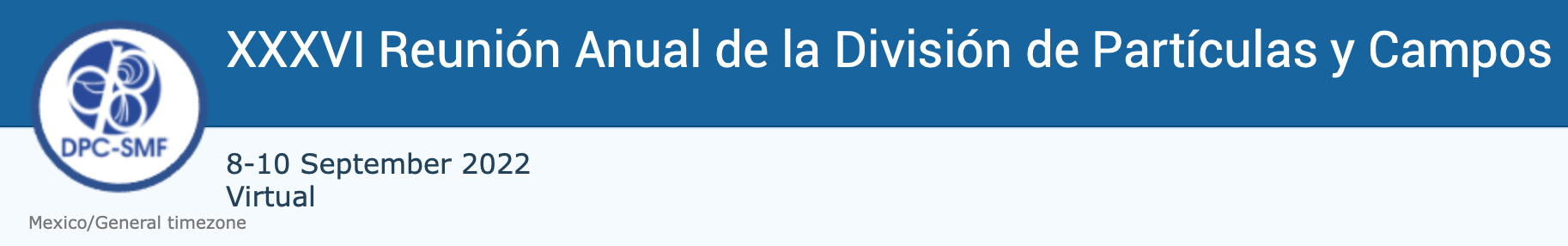 contents
2
Introduction

Contact Interaction Model

Schwinger–Dyson and Bethe–Salpeter equations

Mesons and Diquarks

First Radial Excitation

Results

Conclusions
Introduction
3
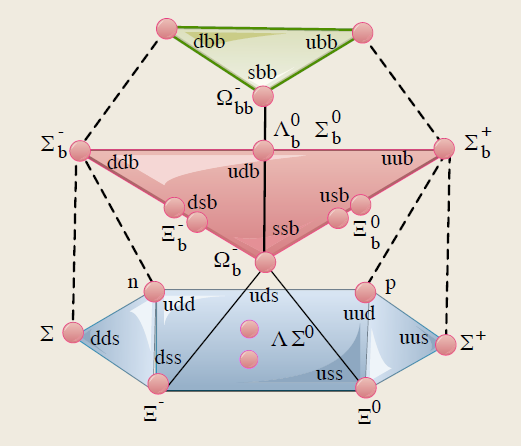 Multiplets of mesons and baryons:
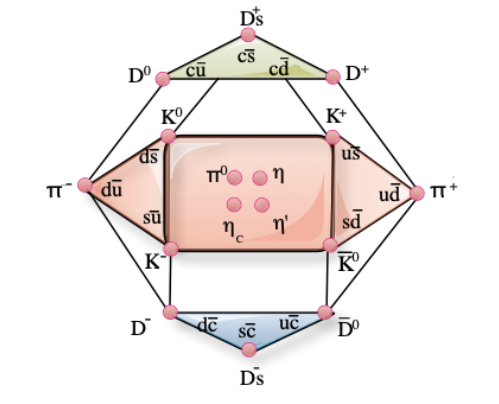 Vector mesons:
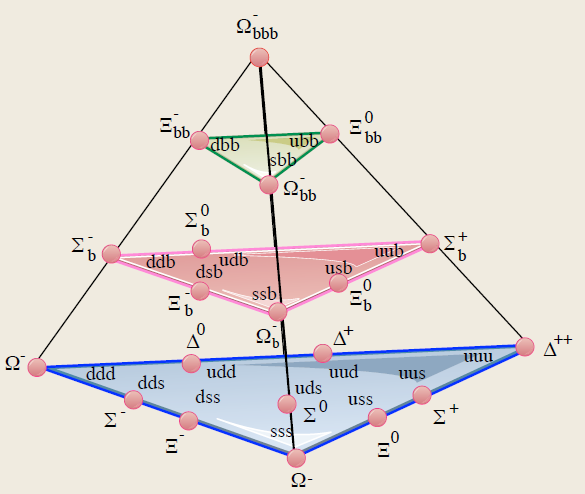 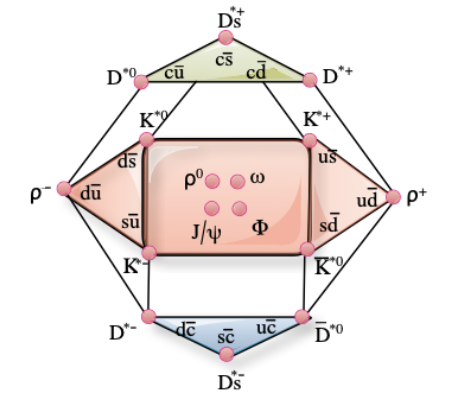 Baryons 1/2:
Pseudoscalar mesons:
Baryons 3/2:
[Speaker Notes: Multipletes de hadrones se acomodan según sun números cuánticos en planos de Y hipercarga, I isospín , Carga Q etc
Bases de barione calculadas y/o obsrvadas, los mas pesados no todos calculados.
2X \overline{2}=3+1
3X \overline{3}=8+1
3X3X3=10+8+8+1
4X4X4=20+20+20+4]
Introducción
4
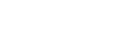 [1] L. X. Gutiérrez-Guerrero, A. Bashir, I. C. Cloët, and C. D. Roberts, Phys. Rev. C, 81, 065202 (2010).

[2] H. L. L. Roberts, A. Bashir, L. X. Gutierrez-Guerrero, C. D. Roberts, and D. J. Wilson, Phys. Rev. C, 83, 065206 (2011).

[3] Hannes L. L. Roberts, Lei Chang, Ian C. Cloët, and Craig D. Roberts, Few Body Syst., 51,1–25 (2011).

[4] Hua-Xing Chen, Wei Chen, Xiang Liu, Yan-Rui Liu, and Shi-Lin Zhu, Rept. Prog. Phys., 076201 (2017).

[5] Ya Lu, Chen Chen, Craig D. Roberts, Jorge Segovia, Shu-Sheng Xu, and Hong-Shi Zong, Phys. Rev. C, 96, 015208 (2017).

[6] L. X. Gutiérrez-Guerrero, Adnan Bashir, Marco A. Bedolla, E. Santopinto, Phys. Rev. D, 100, 114032 (2019).
[Speaker Notes: Literatura referente al modelo de CI]
Introducción
5
[7] P. L. Yin, C. Chen, G. Krein, C. D. Roberts, J. Segovia and S. S. Xu, Phys. Rev. D, 100, 034008 (2019).​
​
[8] Marco A. Bedolla, J. J. Cobos-Martínez, Adnan Bashir, Phys.Rev.D, 92, 054031 (2015).​
​
[9] Khepani Raya, Marco A. Bedolla, J. J. Cobos-Martínez, and Adnan Bashir, Few Body Syst., 59, 133 (2018).​
​
[10] Shu-Sheng Xu, Chen Chen, Ian C. Cloet, Craig D. Roberts, Jorge Segovia, and Hong-Shi Zong,Phys. Rev. D,92, 114034 (2015).​
​
[11] Marco Antonio Bedolla, Jacopo Ferretti, Craig D Roberts, and Elena Santopinto,Eur. Phys. J. C, 80,1004 (2020)​.
​
​
​
​
Introduction
6
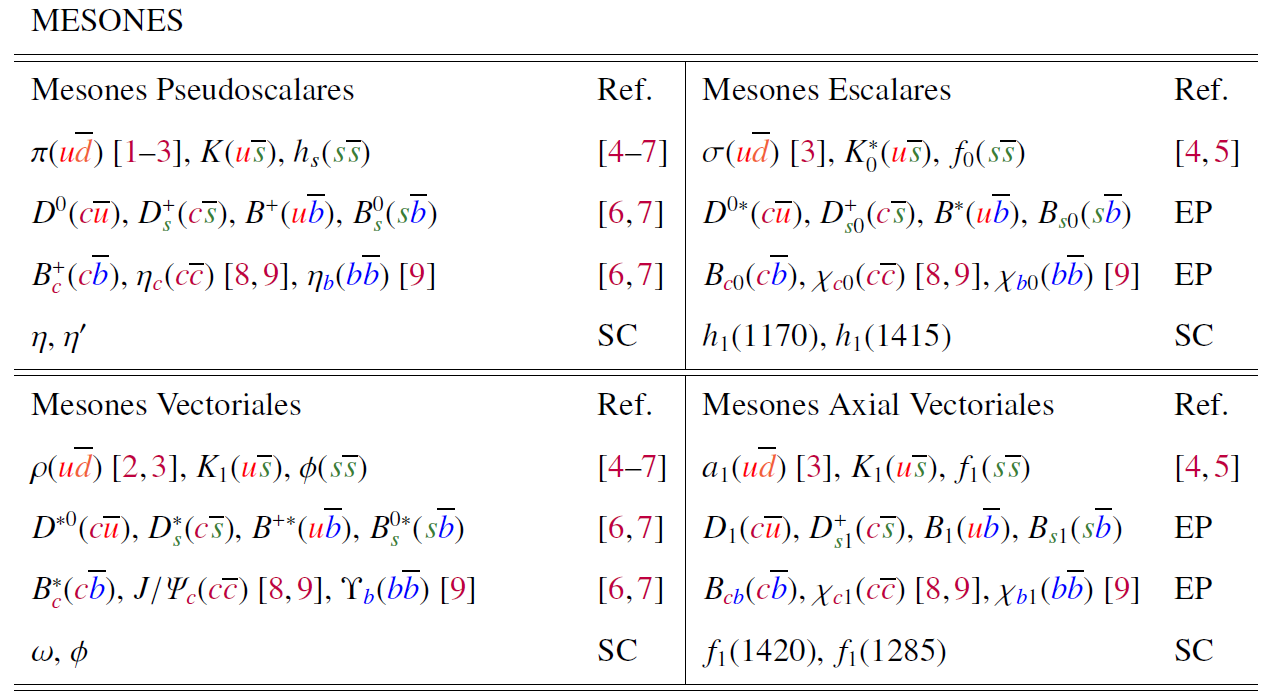 [Speaker Notes: Resumen de las partículas utilizando CI]
Introduction
7
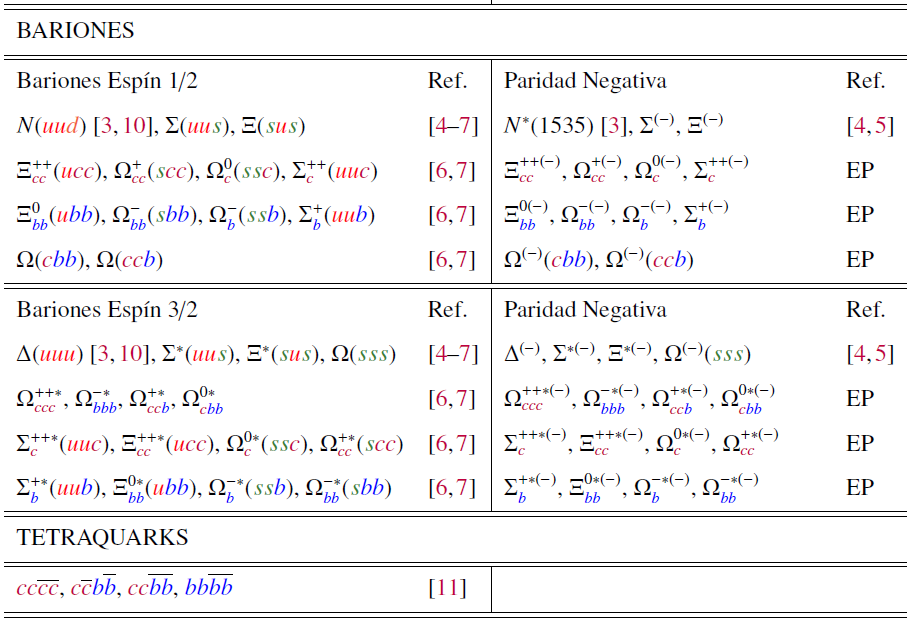 Introduction
8
Several labs are trying to measure heavy particles:

  BELLE searches resonances of Ξc   and Ωc   
    A.J. Schwartz, Proc. Sci., CHARM2016, 042 [arXiv:1701.07159], (2017).

Jefferson Lab studies hadrons in terms of their form factors.    G. Aznauryan et al., Int. J. Mod. Phys. E 22, 1330015 (2013). 

PANDA searches for baryons with s and c quarks.
    Q.-Y. Lin, X. Liu, and H.-S. Xu, Phys. Rev. D 90, 014014 (2014). 

LHCb searches for baryons with quarks c and b.
    R. Aaij et al. (LHCb Collaboration), Phys. Rev. Lett. 122 (2019).
Introduction
On the theoretical side there are several approaches to calculate hadrons:

Poincaré Covariant Analysis for Continuous QCD.
    R. Aaij et al. (LHCb Collaboration), Phys. Rev. Lett. 122, (2018).

Lattice.
     Z. S. Brown, W. Detmold, S. Meinel, and K. Orginos,Z. S. Brown, W. Detmold,
     S.  Meinel, and K. Orginos, Phys. Rev. D 90, 094507 (2014). 

Formalism of the Faddeev Equation (Fadv).
     B. Silvestre-Brac, Few-Body Syst. 20, 1 (1996). 

Bag model.
     P. Hasenfratz, R. R. Horgan, J. Kuti, and J. M. Richard, Phys. Lett. 94B, 401 (1980). 

Quark counting rules (QCR).
     J. D. Bjorken, AIP Conf. Proc. 132, 390 (1985).
9
Introduction
10
The constituent model of the quark (CQM1, CQM2).
    J. Vijande, H. Garcilazo, A. Valcarce, and F. Fernandez, PhyS. Rev. D70, 054022 (2014)

Relativistic quark model (RQM).
    A. P. Martynenko, Phys. Lett. B 663, 317 (2008). 

Instanton quark model (IQM).
    S. Migura, D. Merten, B. Metsch, and H.-R. Petry, Eur. Phys. J. A 28, 41 (2006). 

Hypercentral model (HCM). 
     B. Patel, A. Majethiya, and P. C. Vinodkumar, Pramana 72, 679 (2009). 

QCD sum rules (SR).
     J.-R. Zhang and M.-Q. Huang, Phys. Lett. B 674, 28 (2009). 

Non-Relativistic QCD (NRQCD).
     F. J. Llanes-Estrada, O. I. Pavlova, and R. Williams, Eur. Phys. J. C 72, 2019 (2012).
QUARK’s MASS
11
We can distinguish among two different types of quark masses.
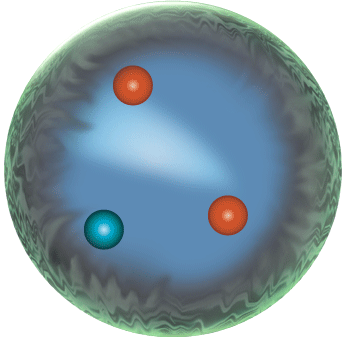 The current mass that appears in the renormalized Lagrangian of QCD.
Due to interactions, quarks and gluons acquire constituent/dressed mass dynamically within hadrons.
[Speaker Notes: Una tercera masa es la masa Desnuda es la que aparece en el Lagrangiano desnudo.]
Current vs constituent mass
12
The breaking of chiral symmetry causes the difference between the current and constituent masses.
About the same mass is generated for each quark (300 MeV); for the heavier quarks it is less noticeable because of the large value of their explicit mass.
DCSB is the mechanism that generates 98% of the mass of visible matter.
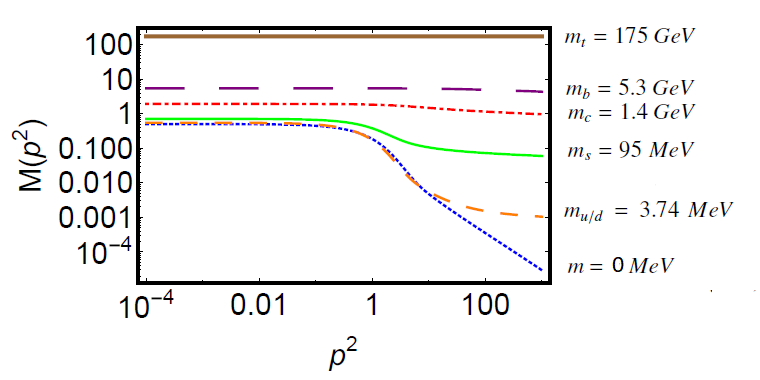 [Speaker Notes: Realce en el infrarrojo con respecto a la masa corriente. 
A medida que aumenta la masa corriente de los quarks los efectos de la DCSB son menores.
Incluso en una masa corriente cero “limite quiral” hay generación dinámica de masas 
dynamic breaking of chiral symmetry]
Hadrones: Mesones y bariones
13
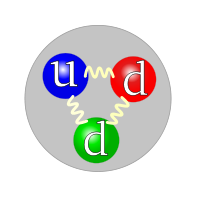 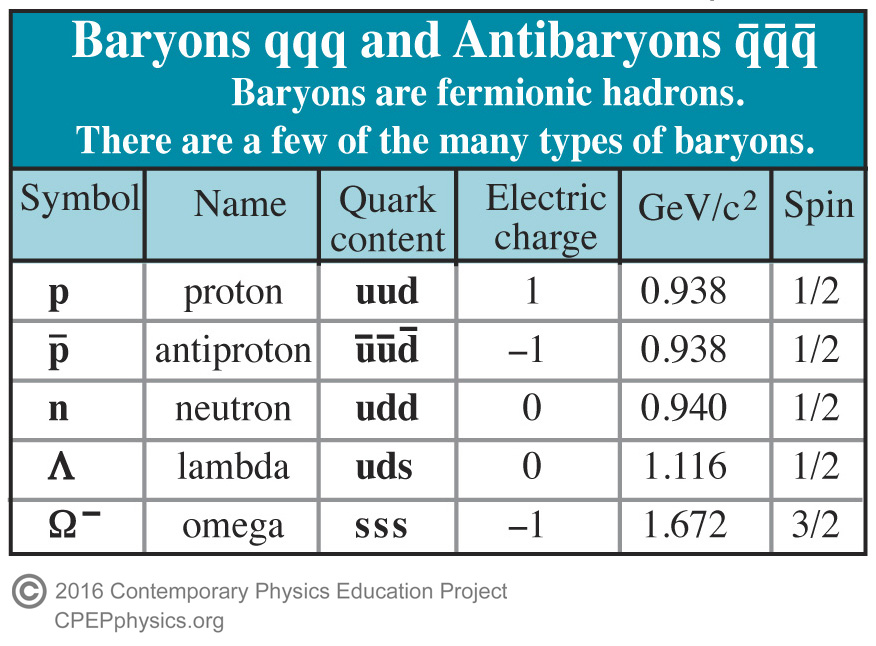 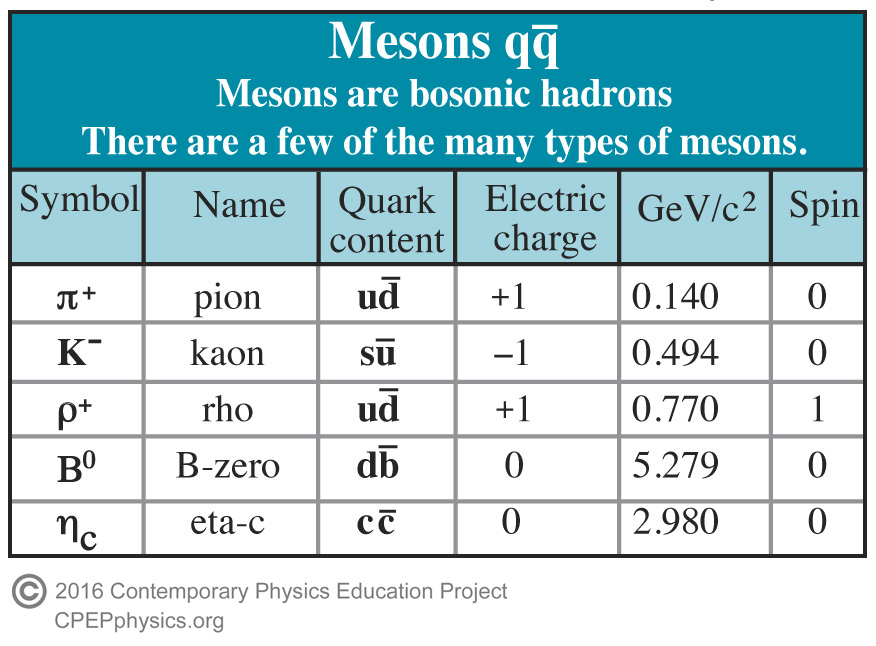 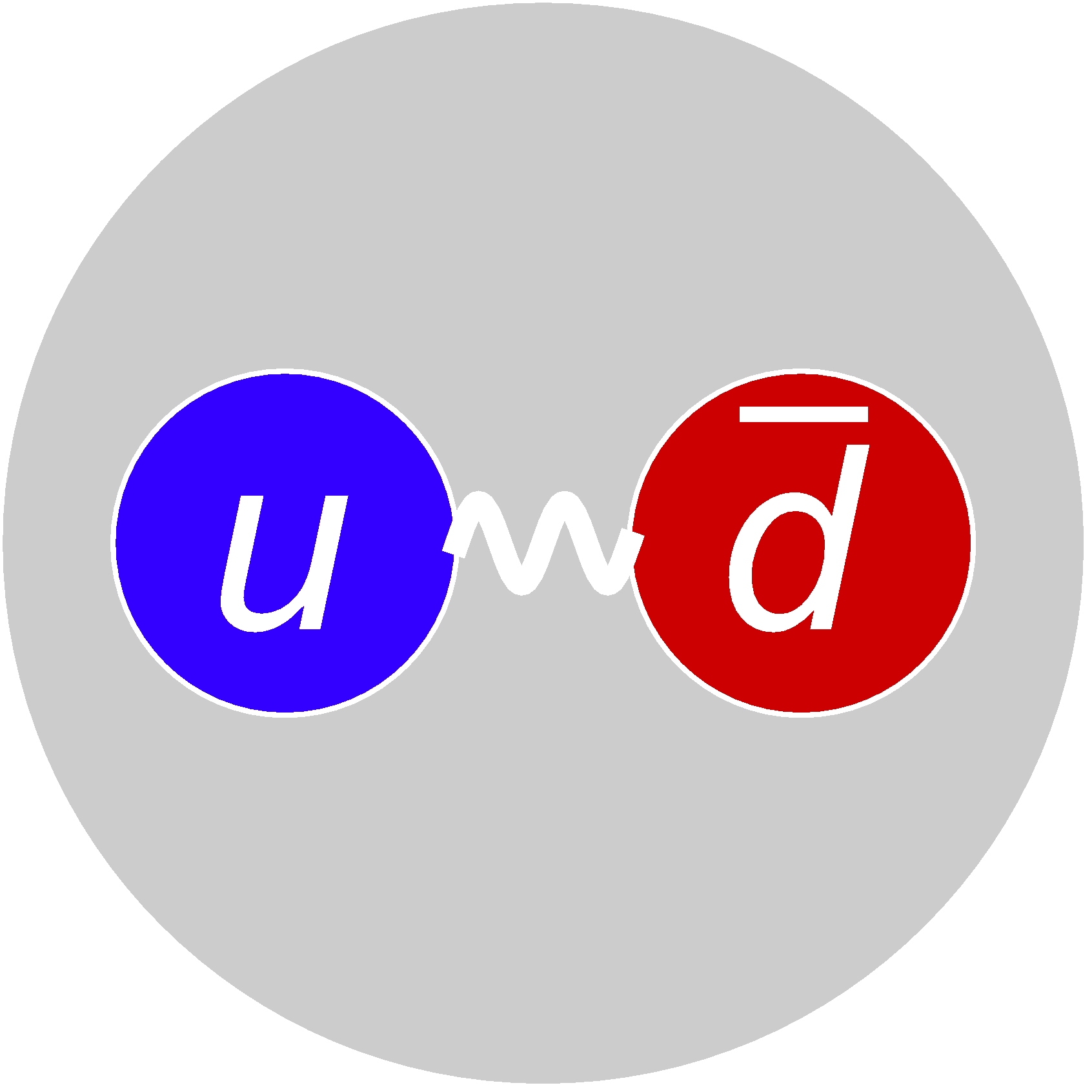 Neutrón
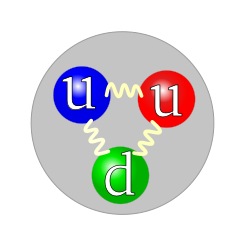 Protón
SDE FOR THE QUARK PROPAGATOR
14
Ideal for studying non-perturbative phenomena as no assumptions are made about the value of the coupling.
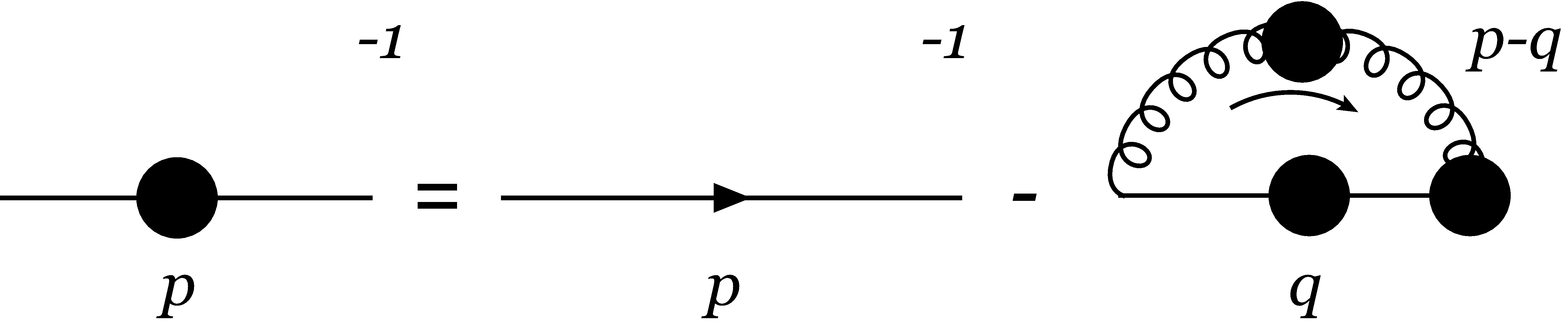 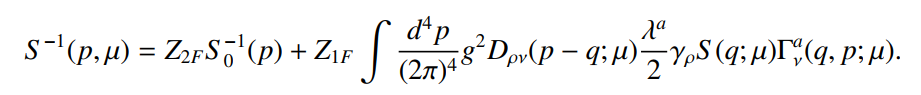 Dressed gluon propagator
Dressed quark-gluon vertex
Bare propagator, tree level
Complete Propagator, dressed
Gap equation
[Speaker Notes: .Exactas, invariantes de poincare (Lorentz + translaciones esp. minkoski), infinitas en número,
Consistentes con confinamiento, DCSB y QCD perturbativa.
En el espacio Euclideano.  Vértice completo = vértice a nivel árbol – corrección al vértice al gluon y al propagador de quark, 
DEBEMOS TRUNCARLAS.]
Interaction strength in infrared
Gluon mass scale
CONTACT INTERACTION MODEL
15
Simplified QCD model, where UV divergences are regularized to preserve QCD symmetries, compatible with confinement and DCSB.
The gluon propagator is considered as a constant:
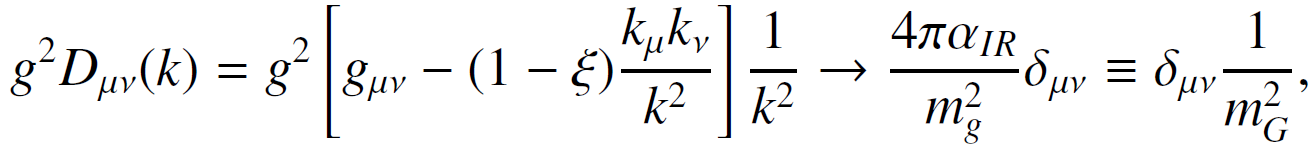 It is one of the most drastic approximations of this model. However, according to our present knowledge, the gluon propagator does become constant in the infrared, at least to the Landau gauge. Therefore, in the Landau gauge it is a very good approximation for all those observables that only depend on infrared physics such as the hadron mass.
[Speaker Notes: El propagador no depende del momento 
mg=escala de masa del gluon generada dinámicamente. 
air = fuerza de interacción en el infrarrojo. Matrices de GellMann
IC reproduce muy bien las masas y las constantes de decaimiento. 
Simple de usar
Buenas aproximaciones para Q^2 pequeñas. (momentos pequeños)
Sustituto útil, en dominios donde QCD es incapaz de entrar.]
CONTACT INTERACTION MODEL
16
The vertex is assumed to be tree level, that is (bare vertex):
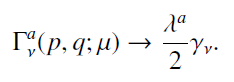 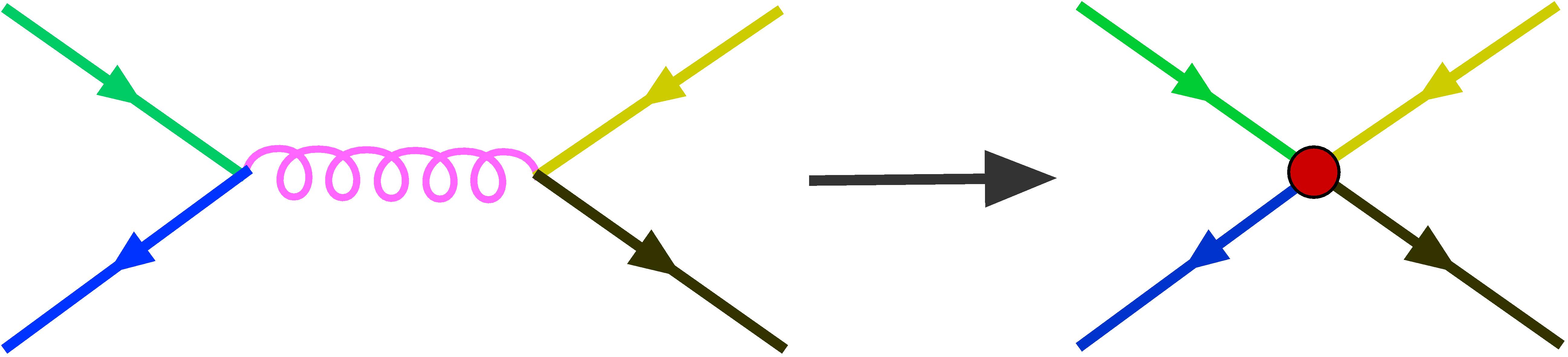 It is the gauge for which the sensitivity to differences between the bare quark-gluon vertex and the full vertex is less noticeable. Furthermore, it is a gauge that is easily implemented in numerical simulations of regularized QCD lattice.
[Speaker Notes: El propagador no depende del momento 
mg=escala de masa del gluon generada dinámicamente. 
air = fuerza de interacción en el infrarrojo. Matrices de GellMann
IC reproduce muy bien las masas y las constantes de decaimiento. 
Simple de usar
Buenas aproximaciones para Q^2 pequeñas. (momentos pequeños)
Sustituto útil, en dominios donde QCD es incapaz de entrar.]
CONTACT INTERACTION MODEL
17
With CI the equation of the quark propagator takes the form:
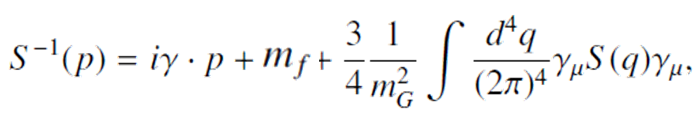 It has quadratic and logarithmic divergences, that is why it must be regularized, for this, a proper time regularization scheme is used:
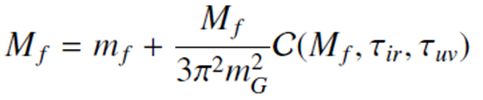 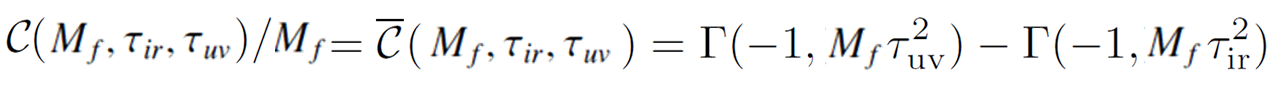 [Speaker Notes: 4 fermiones a un punto  no es renormalizable, Z’s =1.
M es una constante.
Función gamma-incompleta.
f es el sabor del quark]
QUAKR DRESSED MASS RESULTS.
18
Using the following parameters:
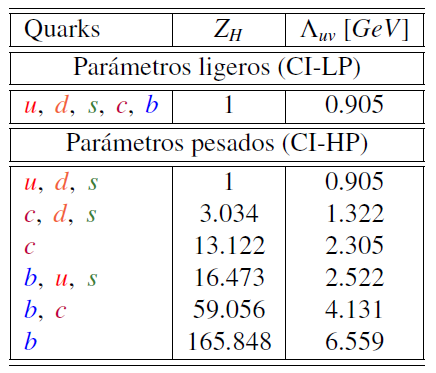 Light parameters
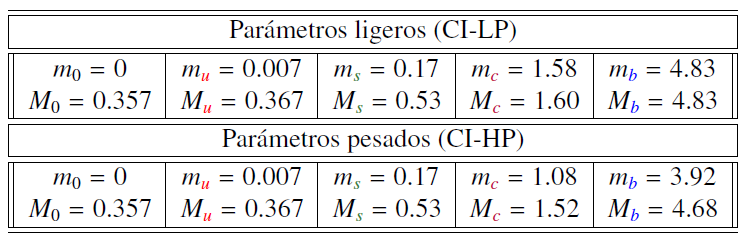 Light parameters
Heavy parameters
Heavy parameters
L. X. Gutiérrez-Guerrero, A. Bashir, I. C. Cloët, and C. D. Roberts, Phys. Rev. C, 81, 065202 (2010).
With these parameters we calculate the masses of bound states of quarks, i.e. mesons and diquarks.
[Speaker Notes: Consideramos mu=md por la simetría de isospín.]
BS amplitude
BETHE-SALPETER EQUATION
19
The mesons appear as poles of the Green function.
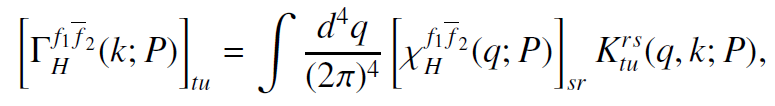 BS equation:
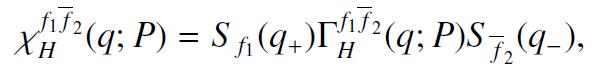 BS wave function:
Quark propagator
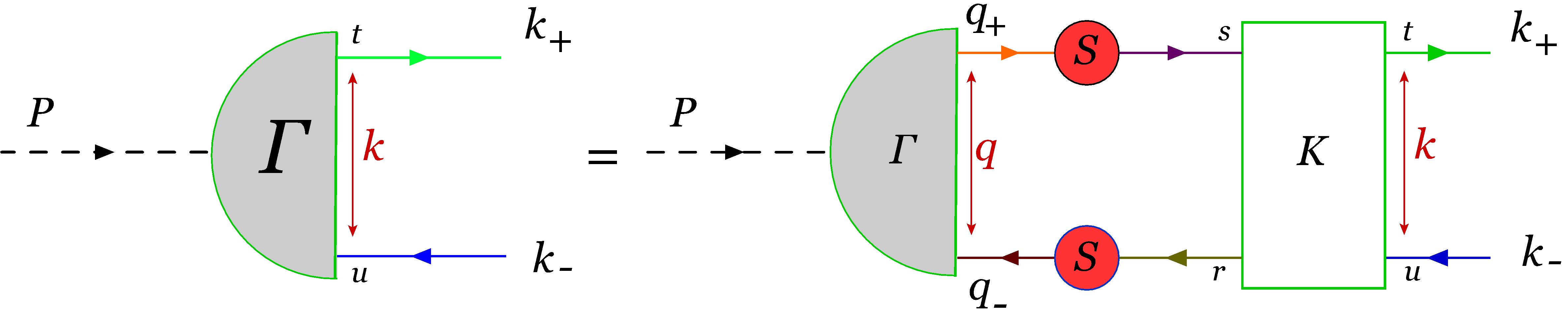 E. E. Salpeter and H. A. Bethe, Phys. Rev. 84, 1232 (1951).
[Speaker Notes: Índices de color r, s, t, u

F1 y f2 son los sabores del quark y antiquark 
H es el meson como pi, rho etc]
BS AMPLITUDES IN CI
20
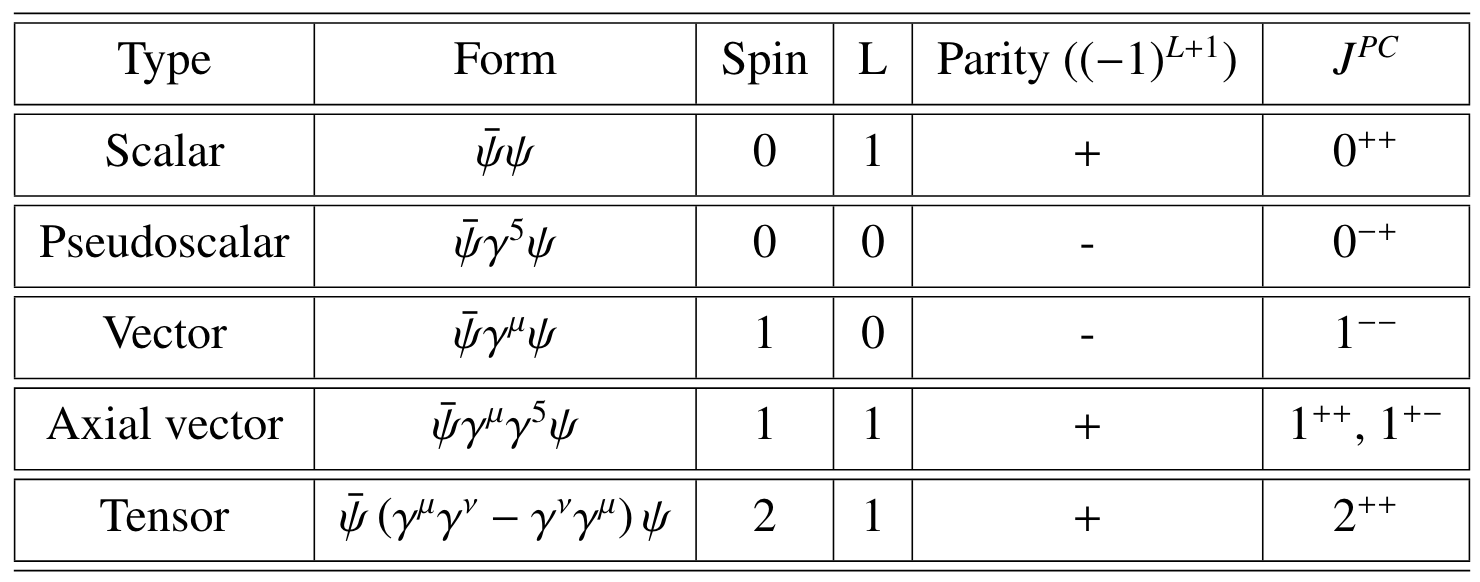 Mesons types:
BS amplitude:
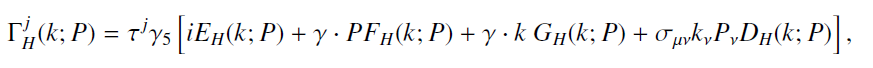 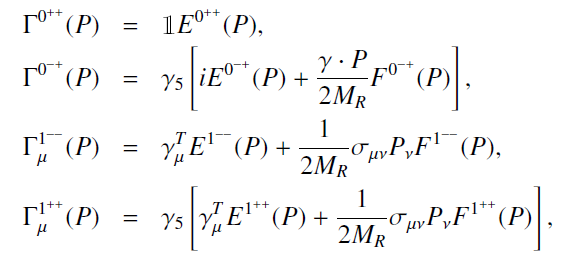 In the CI Model the BSA does not depend on k, the relative momentum:
[Speaker Notes: T matrices de Paulli 
C= (-1)^{L+S}
k, P momento relativo y total del par quark-antiquark
E, F, G y H funciones escalares de Lorentz de k^2 y k.P]
MASSES OF MESONS
21
We solve the BS equation in the form of eigenequation:
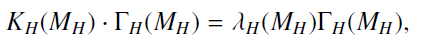 We look for the solution with:
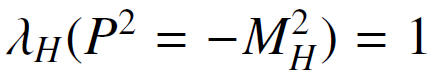 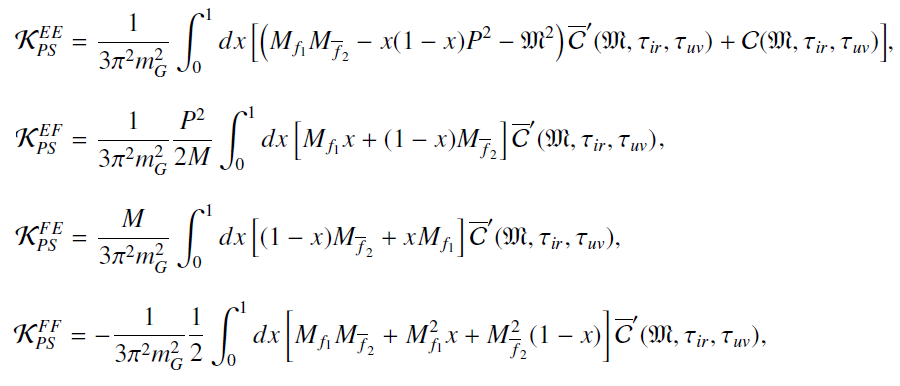 Marco A. Bedolla, J. J. Cobos-Martínez, Adnan Bashir, Phys.Rev.D, 92, 054031 (2015).
FIRST RADIAL EXCITATION
22
Estuding radial excited states shows a related zero. This zero is seen from the relative momentum dependence.
From the ABS independent of relative momentum, a zero cannot be obtained.
A zero is inserted by hand in the Interaction Kernel expressions.
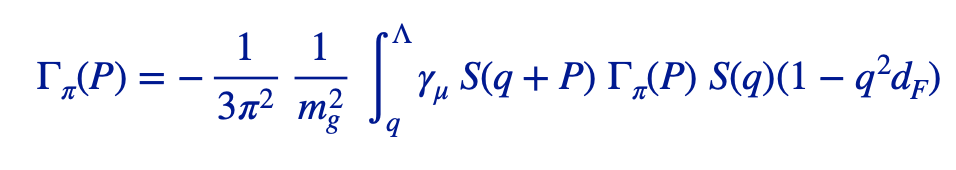 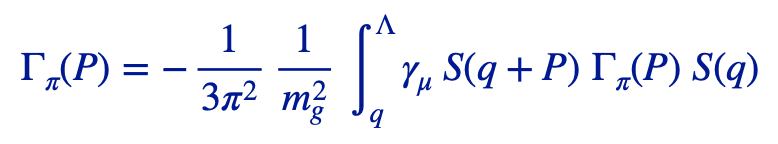 [1]   Hannes L. L. Roberts, Lei Chang, Ian C. Cloët , Craig D. Roberts Masses of ground and excited-state hadrons.
[2]   Chen Chen, Lei Chang, Craig D. Roberts, Shaolong Wan, David J. Wilson 
Spectrum of hadrons with strangeness
[Speaker Notes: BSA se normalizan a 1 para Q^2 yendo a cero. 
Ahora se habla sobre diquarks. 
Parejas de paridad de los mesones.]
FIRST RADIAL EXCITATION
23
Then by the regularization of the integrals the matrix elements change:
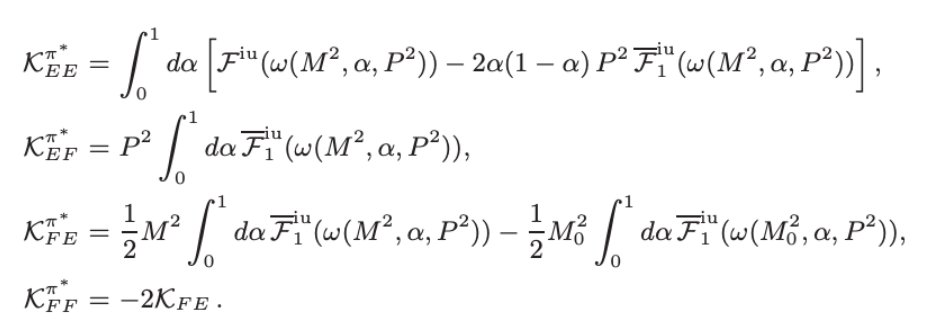 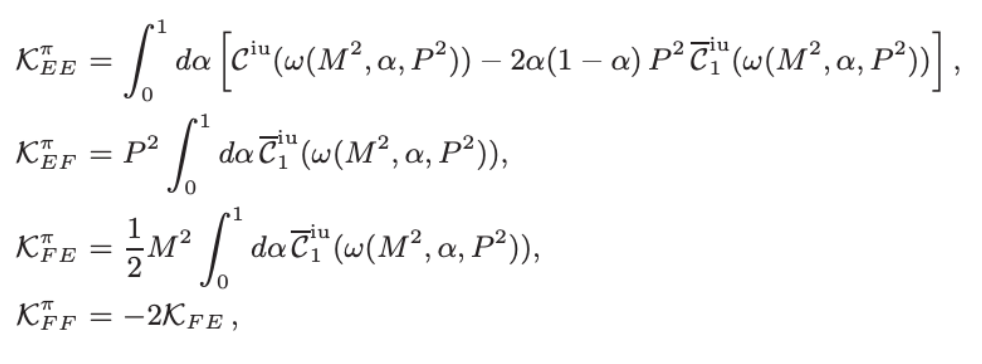 With:
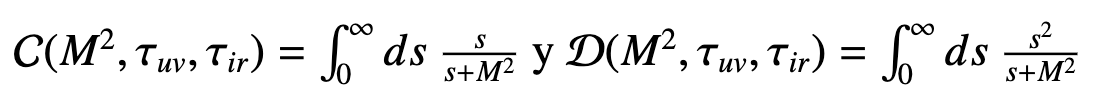 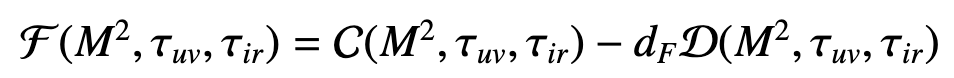 KERNEL FOR PSEUDOSCALAR MESONS
Using the Feynman parameterization we get:
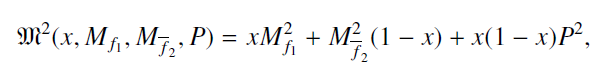 Matrix equation:
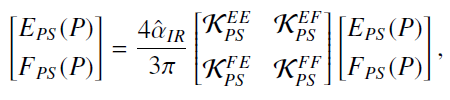 [Speaker Notes: BSA se normalizan a 1 para Q^2 yendo a cero. 
Ahora se habla sobre diquarks. 
Parejas de paridad de los mesones.
Usamos M= M_R
air = fuerza de interacción en el infrarrojo/mg]
DIQUARKS
25
They are correlations of two quarks within a baryon.
Trivial changes in the BS equations of the mesons will give us those of the diquarks.
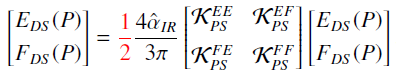 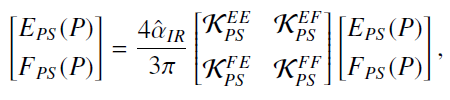 [Speaker Notes: Fue una idea introducida para describir al barión como compuesto de dos partículas un quark y un diquark .
Reduce en problema de 3 cuerpos a dos. 
Los diquarks 0⁺ y 1⁺ son pareja de paridad de los mesones π y ρ. Por lo tanto la ecuación de BS que describe estos mesones es la misma que describe la dinámica de los diquarks correspondientes.]
26
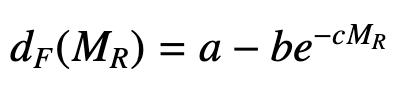 (20)
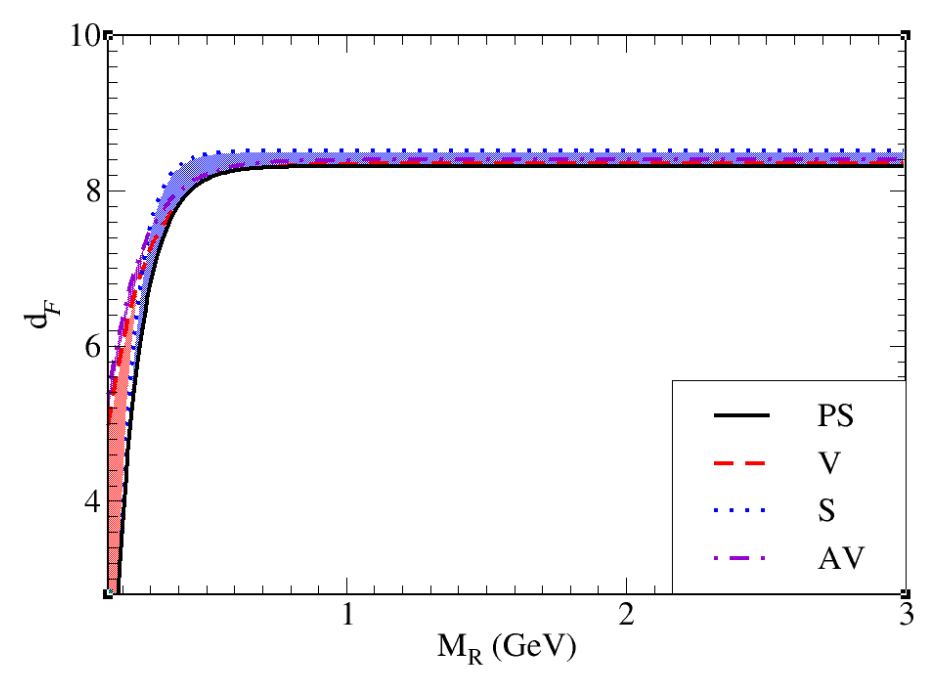 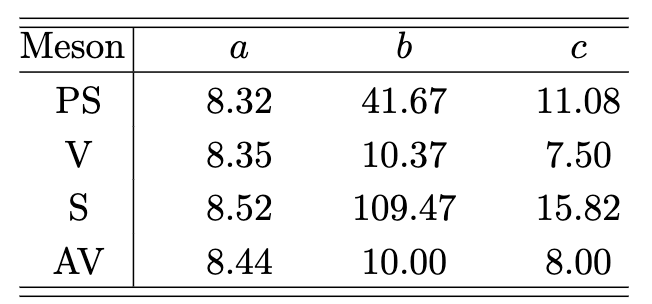 RESULTS
Using the advocated parameters we obtain:
27
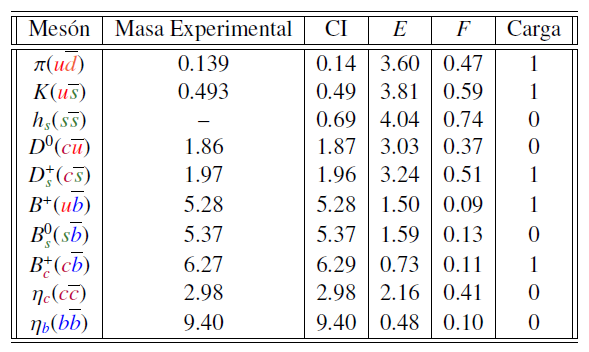 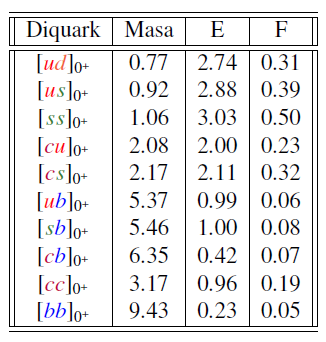 Mesons
Expermental mass
Charge
Mass
L. X. Gutiérrez-Guerrero, Adnan Bashir, Marco A. Bedolla, E. Santopinto, Phys. Rev. D, 100, 114032 (2019).
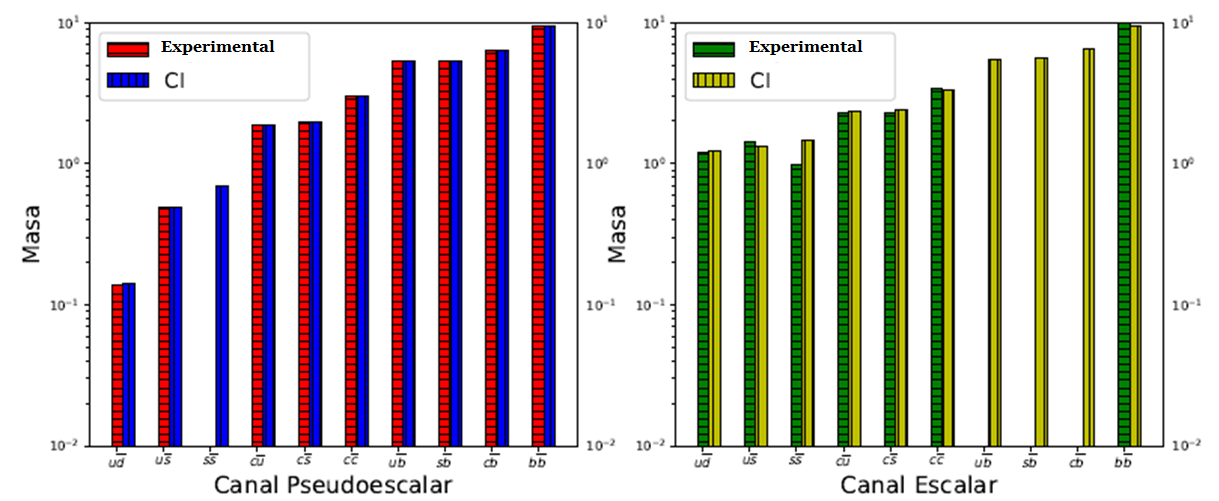 Mass
Mass
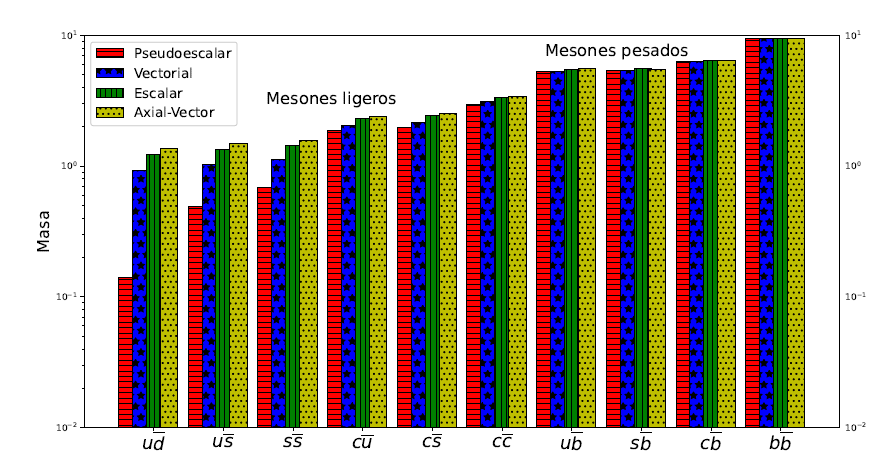 Heavy mesons
Light mesons
Pseudoscalar
Scalar
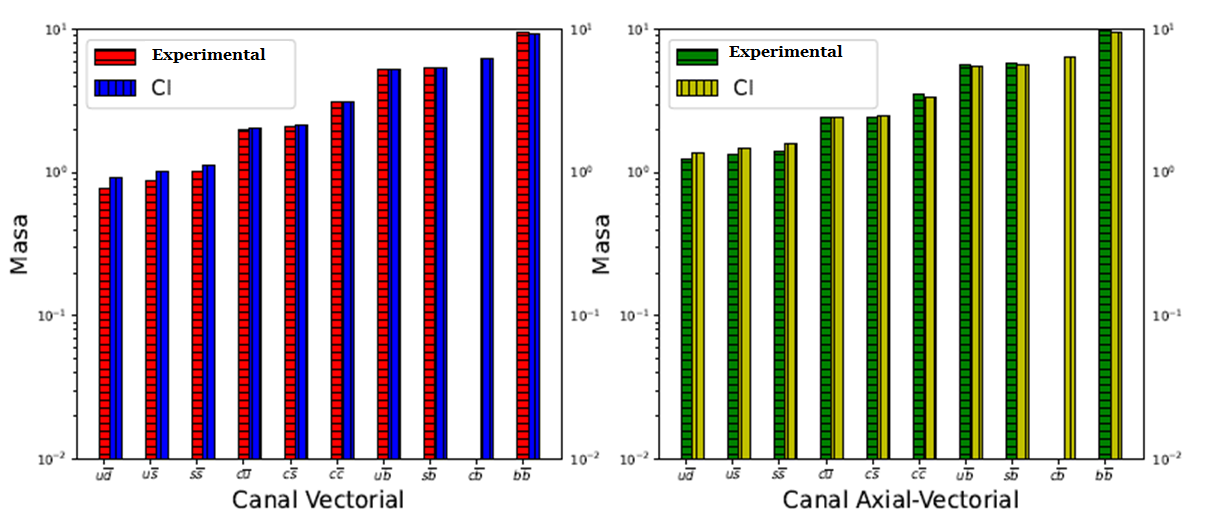 Mass
Mass
Axial -  Vector
Vector
[Speaker Notes: Canal av mas pesado y el pseudoescalar mas ligero.
Pion teorema de Goldstone que predice una partícula no masiva. Cuando se rompe una simetría continua.
Los resultados de los diquarks son novedosos, comparamos  calculando los bariones]
MESONES RESULTS 1ST EXCITATION
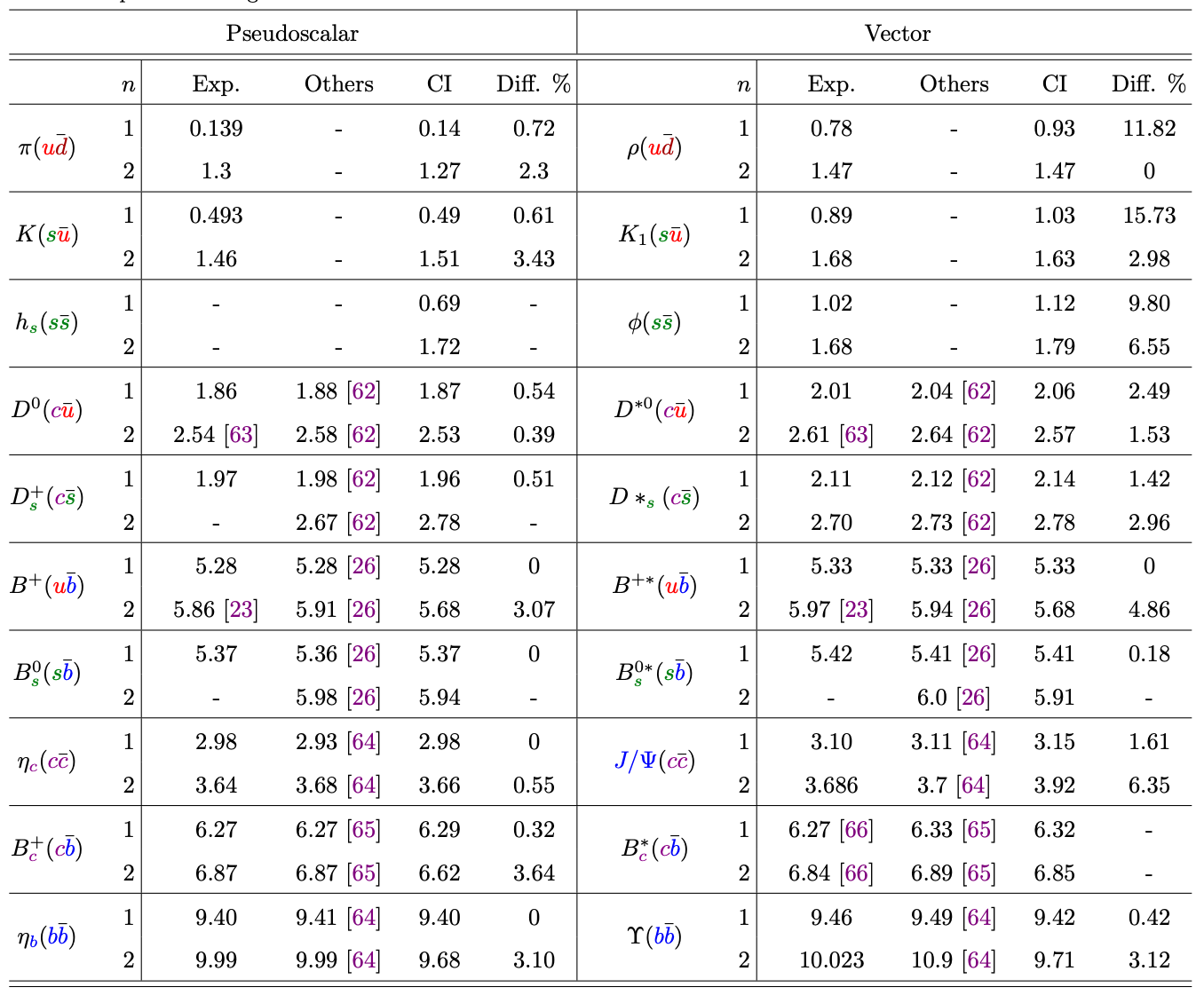 28
Using the proposed parameters we obtain the following preliminary results:
[Speaker Notes: Canal av mas pesado y el pseudoescalar mas ligero.
Pion teorema de Goldstone que predice una partícula no masiva. Cuando se rompe una simetría continua.
Los resultados de los diquarks son novedosos, comparamos  calculando los bariones]
MESONES RESULTS 1ST EXCITATION
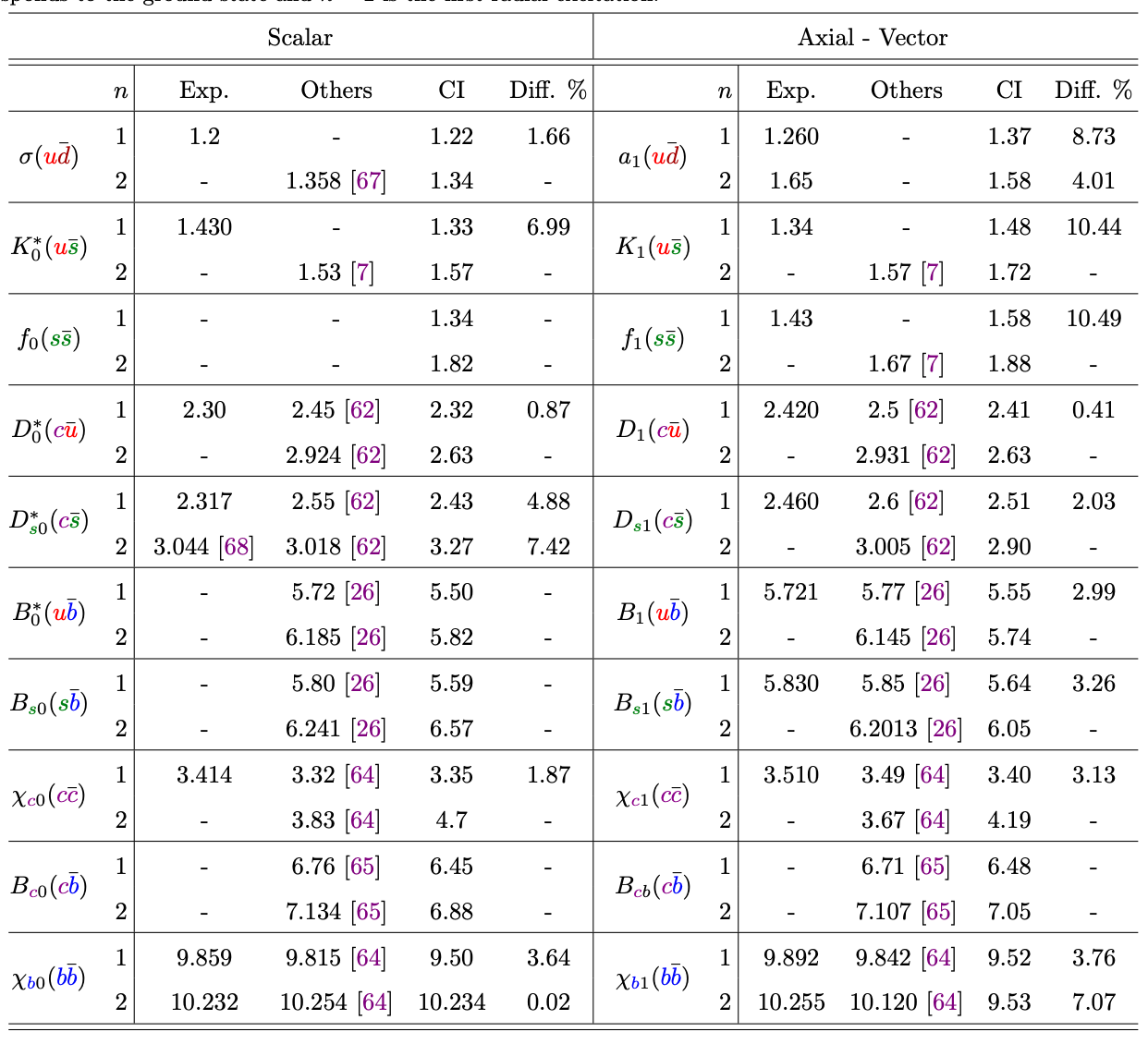 29
[Speaker Notes: Canal av mas pesado y el pseudoescalar mas ligero.
Pion teorema de Goldstone que predice una partícula no masiva. Cuando se rompe una simetría continua.
Los resultados de los diquarks son novedosos, comparamos  calculando los bariones]
RELATIONS
30
The Gell-Mann-Okubo formula provides a sum rule for the masses of the hadrons in a specific multiplet :
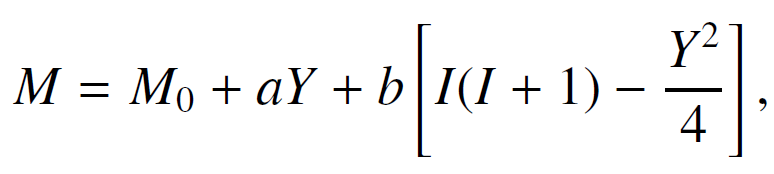 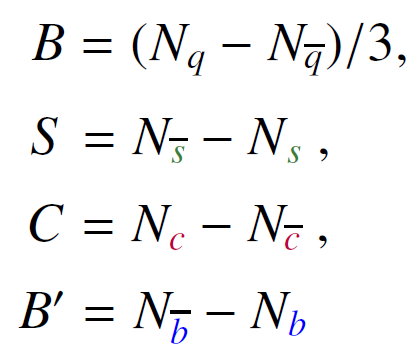 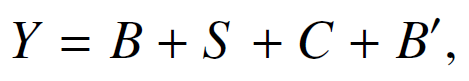 Mass relation for pseudoscalar mesons is :
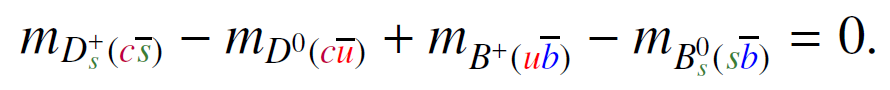 M. Gell-Mann, Phys. Rev. 125, 1067 (1962).
Mass relation for vector mesons is :
S. Okubo, Prog. Theor. Phys. 27, 949 (1962).
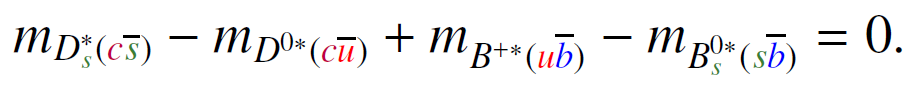 [Speaker Notes: Y, hipercarga 
I isospín 
Hay mas reglas por ejemplo relacionan el canal ps con el V.
Los cálculos de los diquark’s se revisan al calcular los bariones.
0
0.02]
Baryons
31
The Faddeev equation has 64 Dirac structures:   G. Eichmann, Phys. Rev. D84, 014014 (2011).
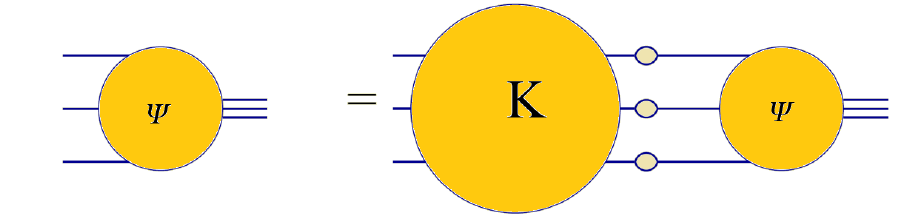 In the quark-diquark model that describes the baryons, there is a quark and a diquark that are constantly exchanged, so we have 8 Dirac structures. Such approach reproduces the nucleon mass with a 5% error :
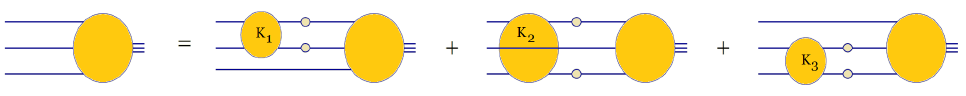 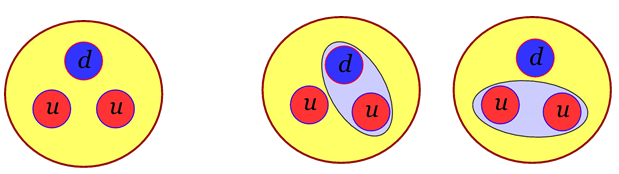 Baryons
32
We consider a Faddeev amplitude 𝚿 that is composed of scalar and axial-vector diquark correlations :
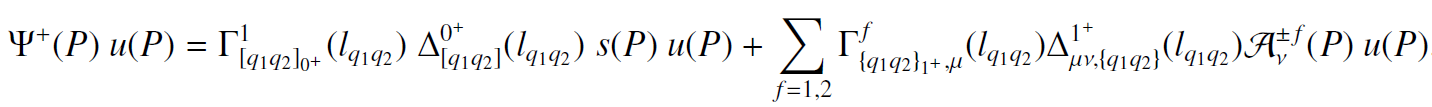 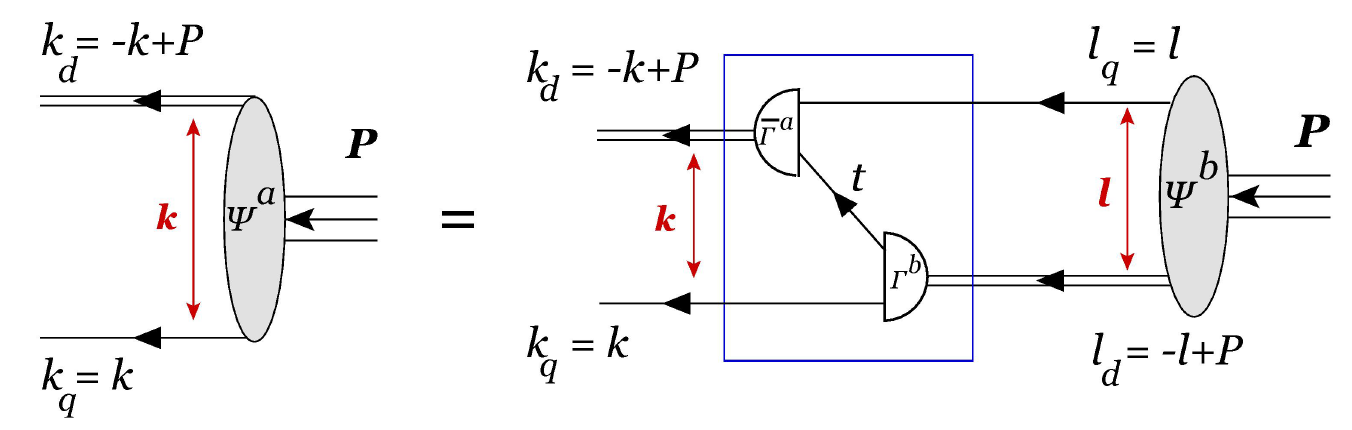 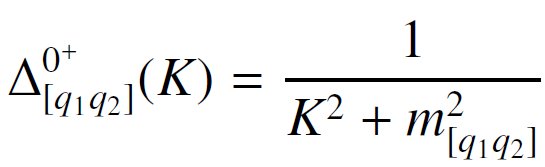 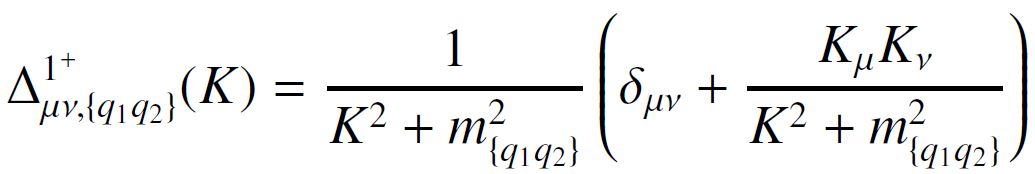 Baryons
33
The mass of the baryons is determined by a 𝟓×𝟓 matrix equation:
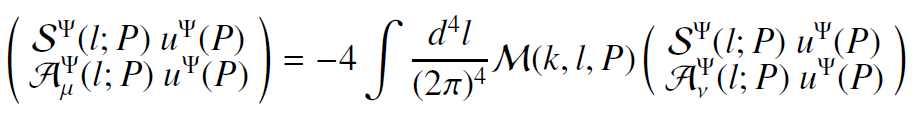 The Dirac matrices       and        in CI do not depend on the relative quark-diquark momentum:
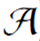 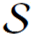 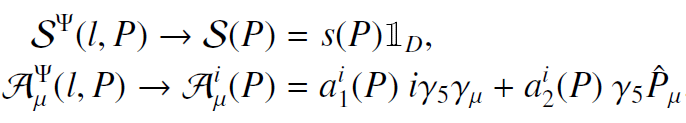 s and a are scalars independent of relative momentum.
Baryons
34
The 5x5 matrix has the following form:
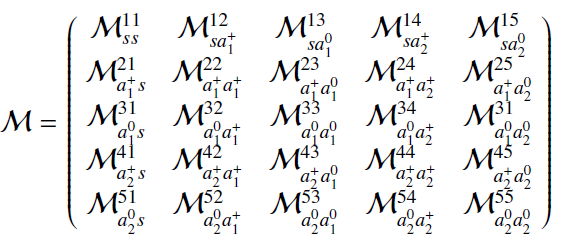 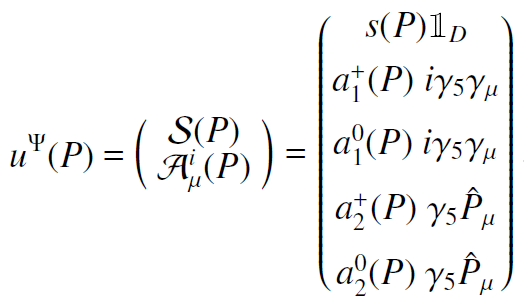 where each element is of the form:
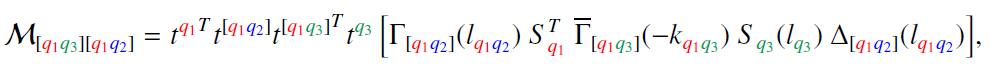 Describes the breakdown of a diquark through the emission of a quark and the formation of another diquark.
[Speaker Notes: Ver t^f para describir se emite q1 
U amplitud de Faddeev  y Psi
M = kernel de interaciones]
Baryons
35
Basis vectors in SU(5):
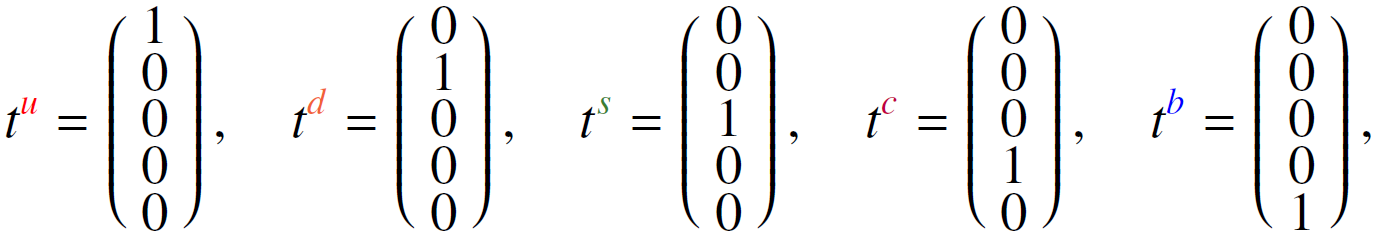 The flavor matrices are:
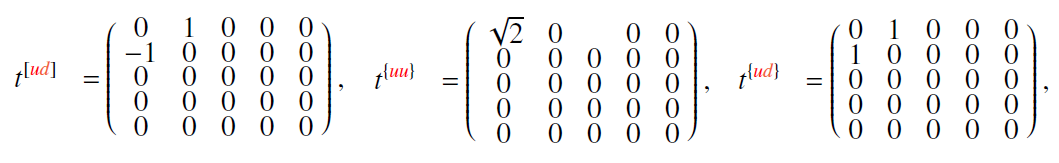 We use the static approximation for the exchanged quark propagator:
A. Buck, R. Alkofer and H. Reinhardt, Phys. Lett. B286, 29 (1992).
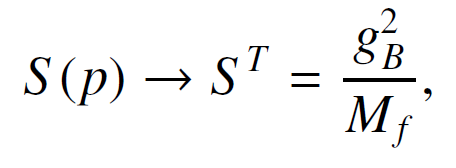 Baryons
36
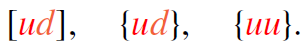 So we can ignore the contributions of other diquarks.
For the nucleon we have:
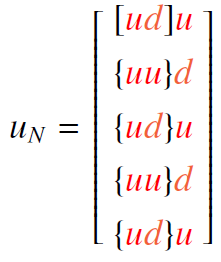 Nucleon
37
The eigenvalue equation  for the nucleon is:
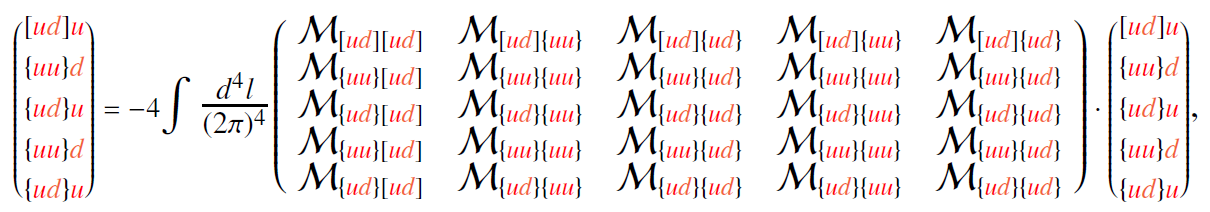 The first element is of the form:
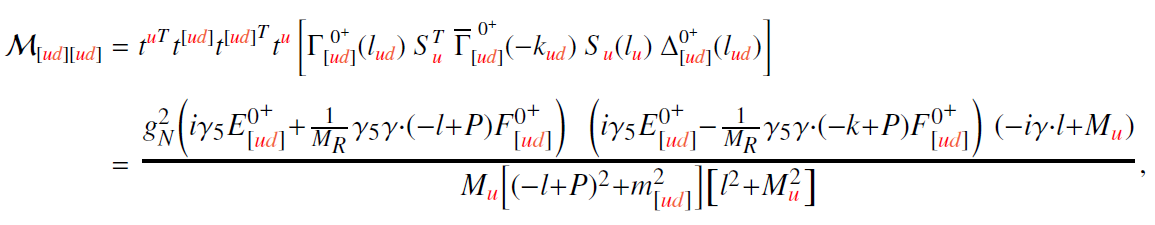 Nucleon
38
After using Feynman parametrization and regularization, we get:
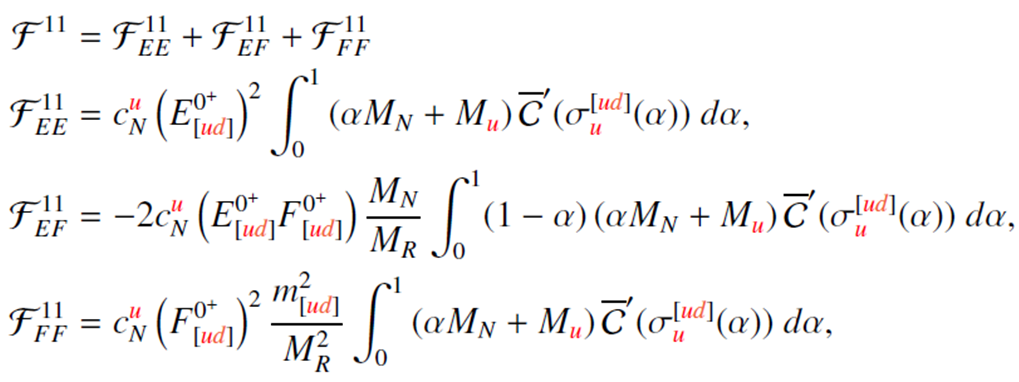 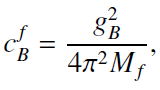 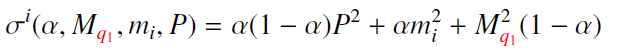 [Speaker Notes: Se hizo un cambio de variable con F para incluir la integral y la traza]
BARyoNS
39
The equation to be solved is:
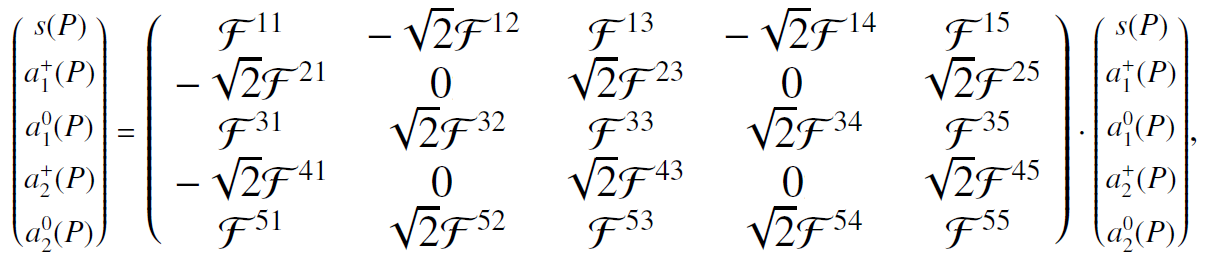 We look for the solution with:
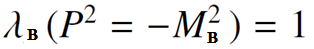 Baryons with spin 1/2
40
For different baryons with spin1/2 we have the vectors:
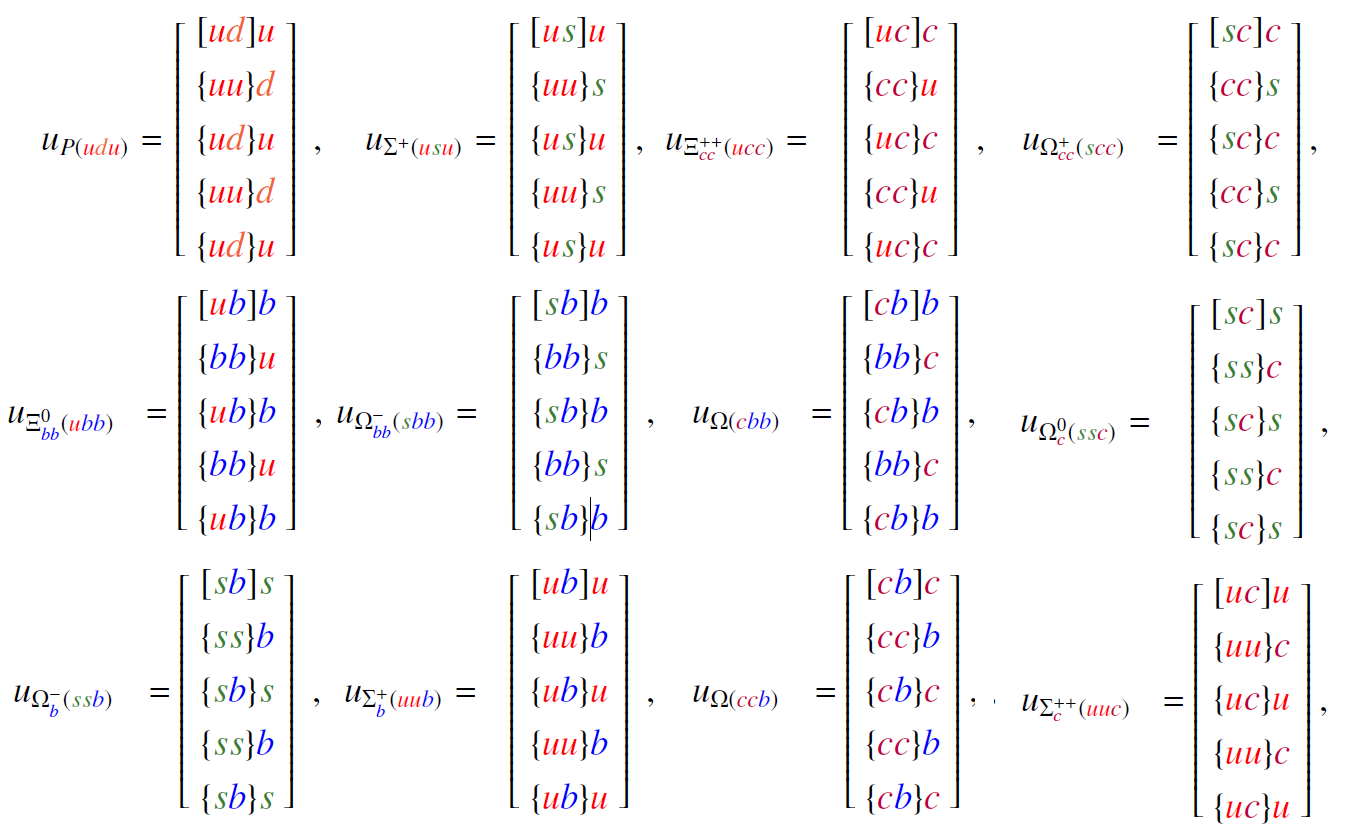 Baryons with spin 1/2
41
The results for the spin 1/2 baryons are:
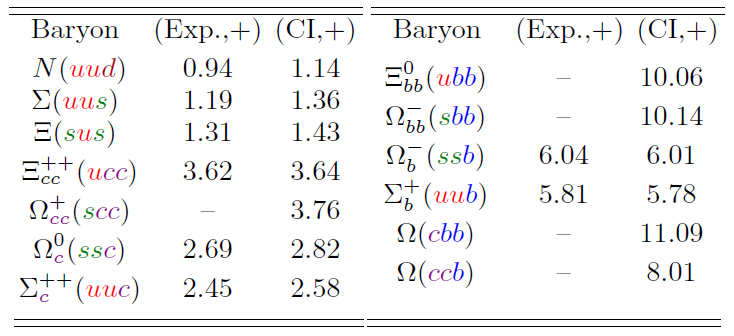 L. X. Gutiérrez, Adnan Bashir, Marco A. Bedolla, E. Santopinto, Phys. Rev. D, 100, 114032 (2019).
The contribution of each diquark within the baryon is shown:
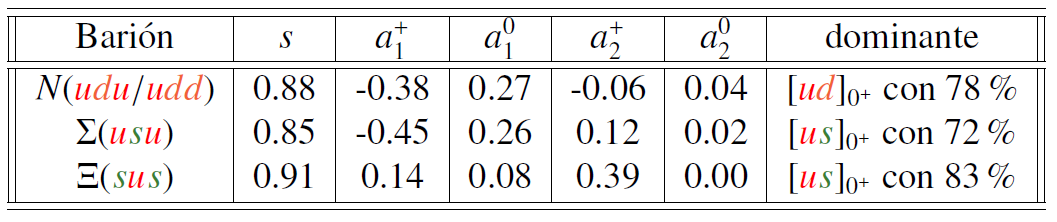 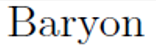 RESULTS FOR BARYONS
42
By inserting the zero by hand in the interaction kernel expressions in the Faddeev equation, we obtain:
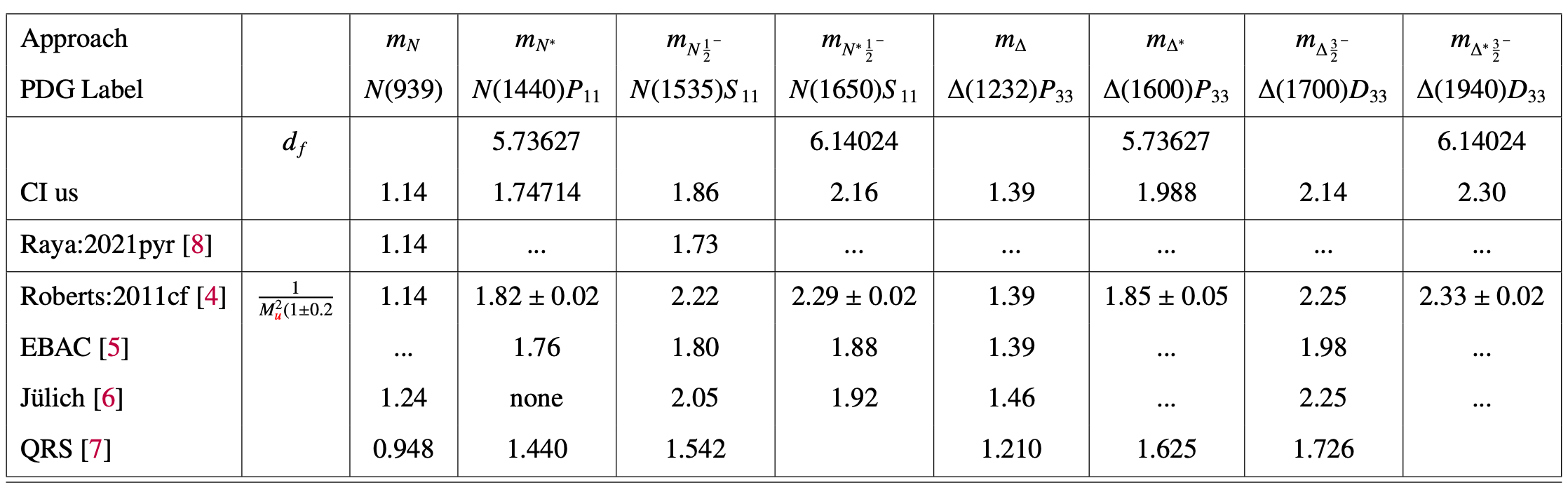 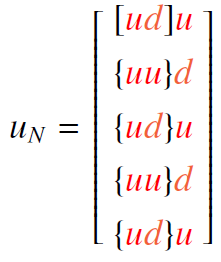 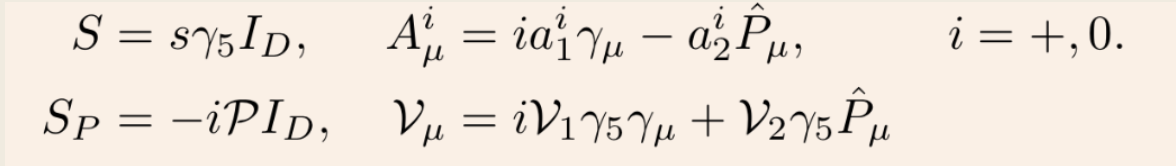 Baryons with SPIN 3/2
The color singlet bound states of negative and positive parity constructed from three quarks are:
43
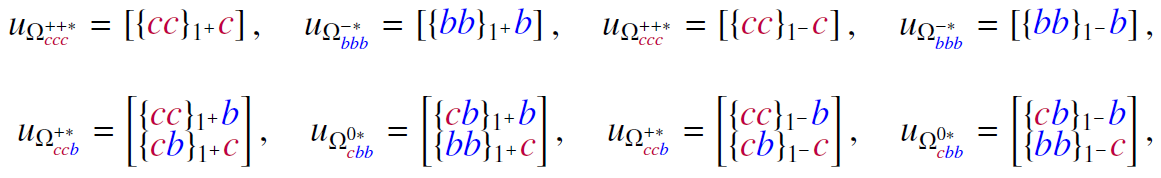 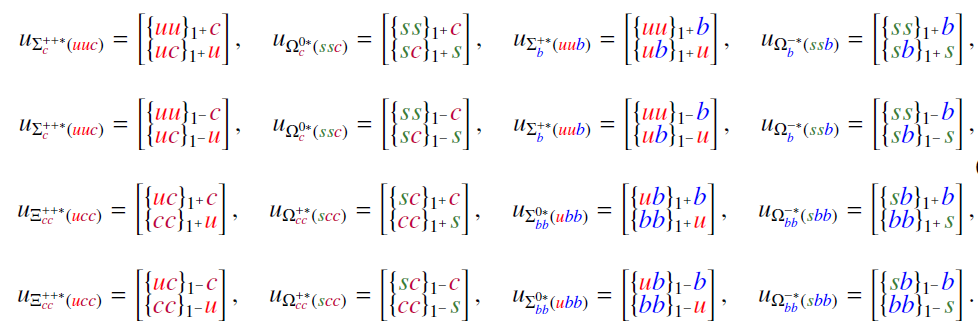 Baryons with SPIN 3/2
Comparison of heavy baryons masses with other approaches:
44
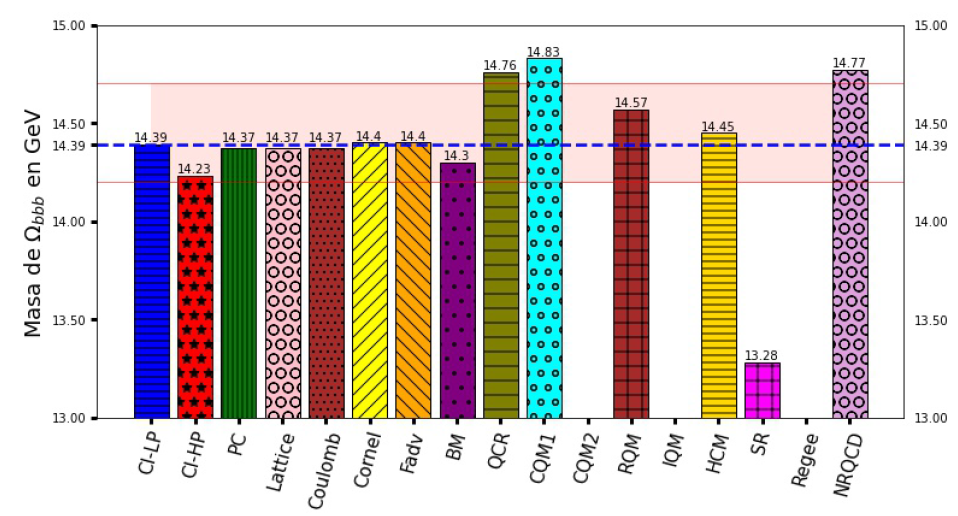 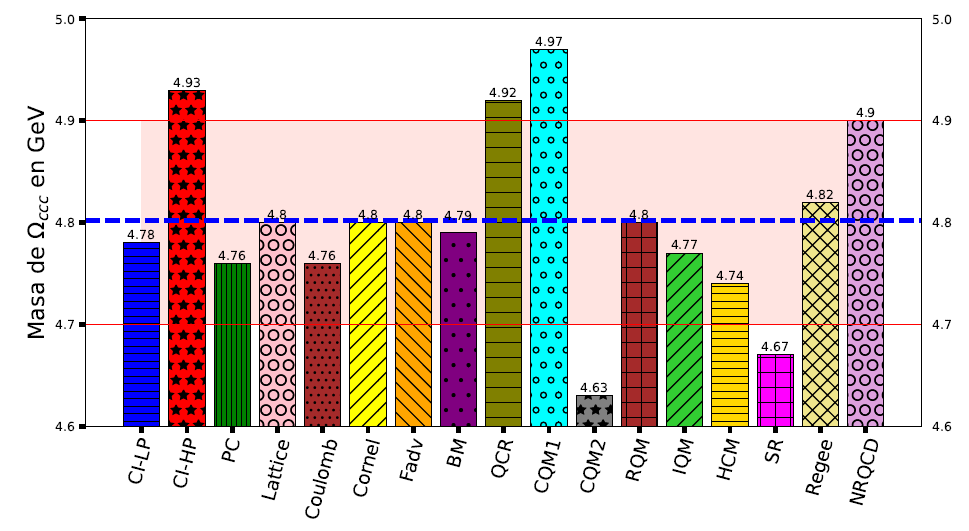 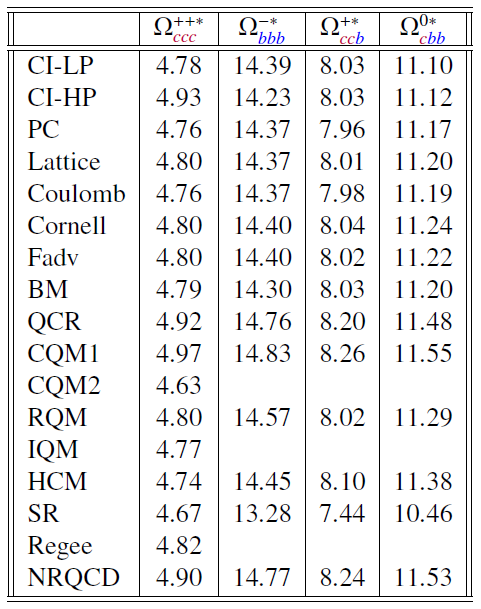 Mass
Mass
[Speaker Notes: Error del 2% en las graficas]
Baryons with SPIN 3/2
Masses of the baryons:
45
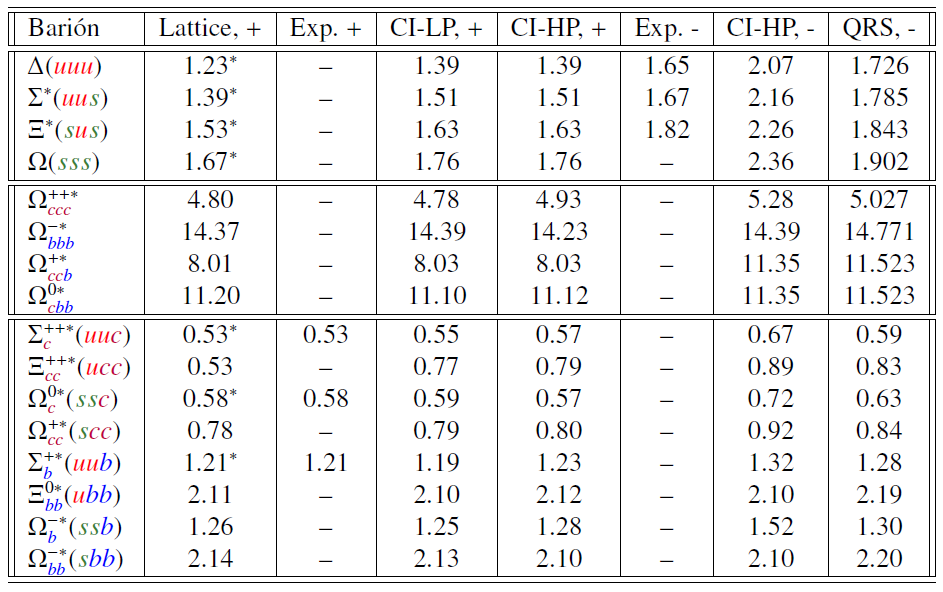 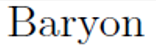 Baryons with SPIN 3/2
Contribution of the diquarks within the baryon:
46
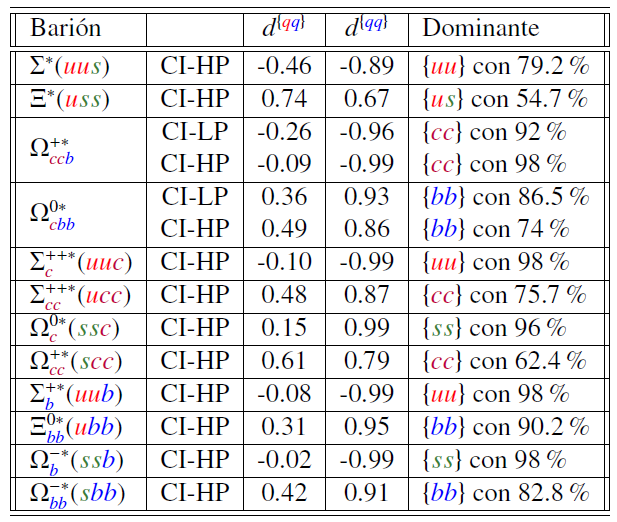 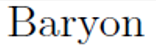 CONCLUSIONS
47
The CI model is easy to implement and teaches us a lot about hadrons.
The funtional form for df(MR) is interesting and we are trying to understand all its implications.
The results obtained are in agreement with other theoretical approaches as well as with the experimental results that already exist.
L. X. Gutiérrez-Guerrero, G. Paredes-Torres, and A. Bashir. Mesons and baryons: Parity partners. Phys. Rev. D, 104(9):094013, 2021.
Thank you
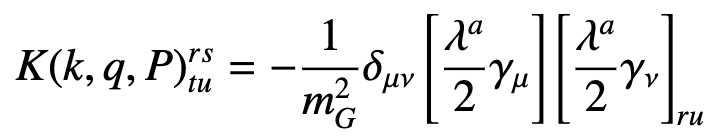 48
Pseudoscalar meson radial excitations.  A. Holl, A. Krassnigg, C.D. Roberts (Jun, 2004) Published in: Phys.Rev.C 70 (2004) 042203
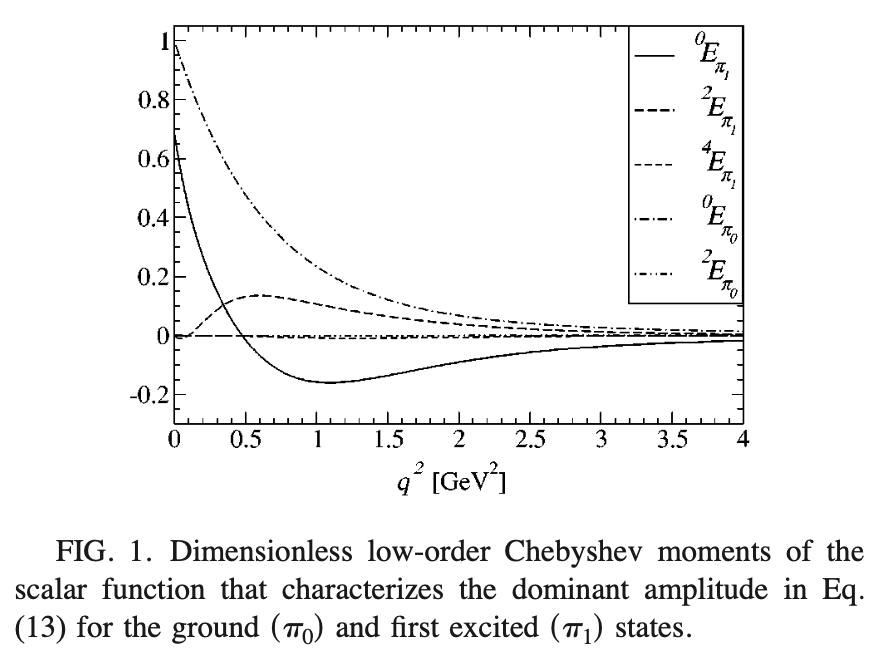 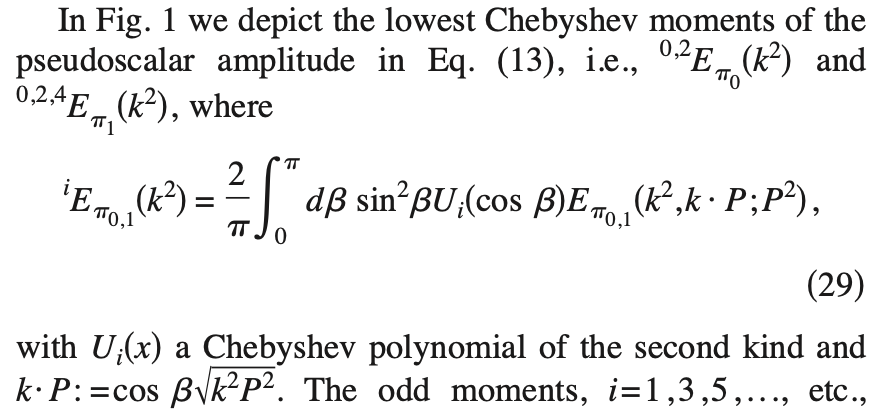 49
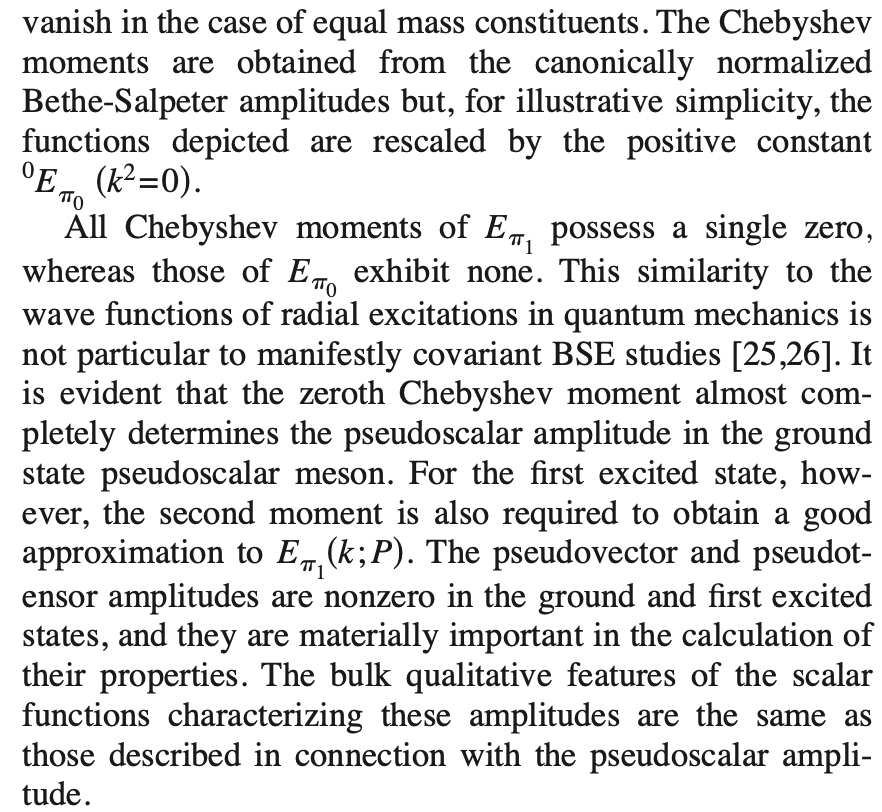 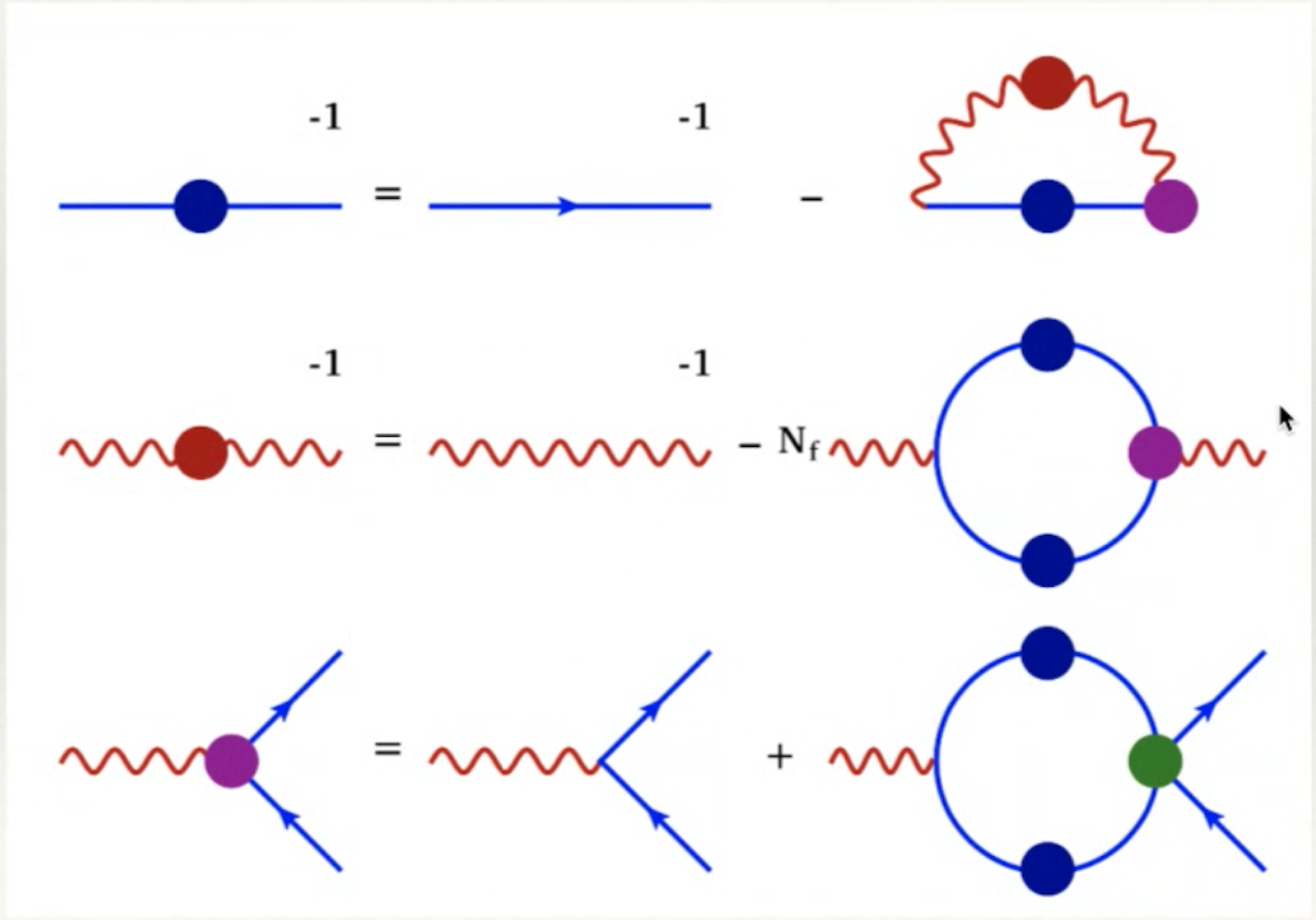 50